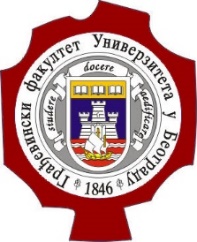 Универзитет у Београду – Грађевински факултет www.grf.bg.ac.rs
Студијски програм: 	 Грађевинарство Основне студије
Moдул:			 ХВЕ
Година/Семестар: 	 III година / VI семестар

Назив предмета (шифра):  Хидротехничке грађевине 1

Наставник :		Љубодраг Савић
Наслов предавања:	Бране
Датум :			 8.03.2021
Београд, 2020.
Сва ауторска права аутора презентације и/или видео снимака су заштићена. Снимак или презентација се могу користити само за наставу на даљину студента Грађевинског факултета Универзитета у Београду у школској 2020/2021 и не могу се користити за друге сврхе без писмене сагласности аутора материјала.
БРАНЕ
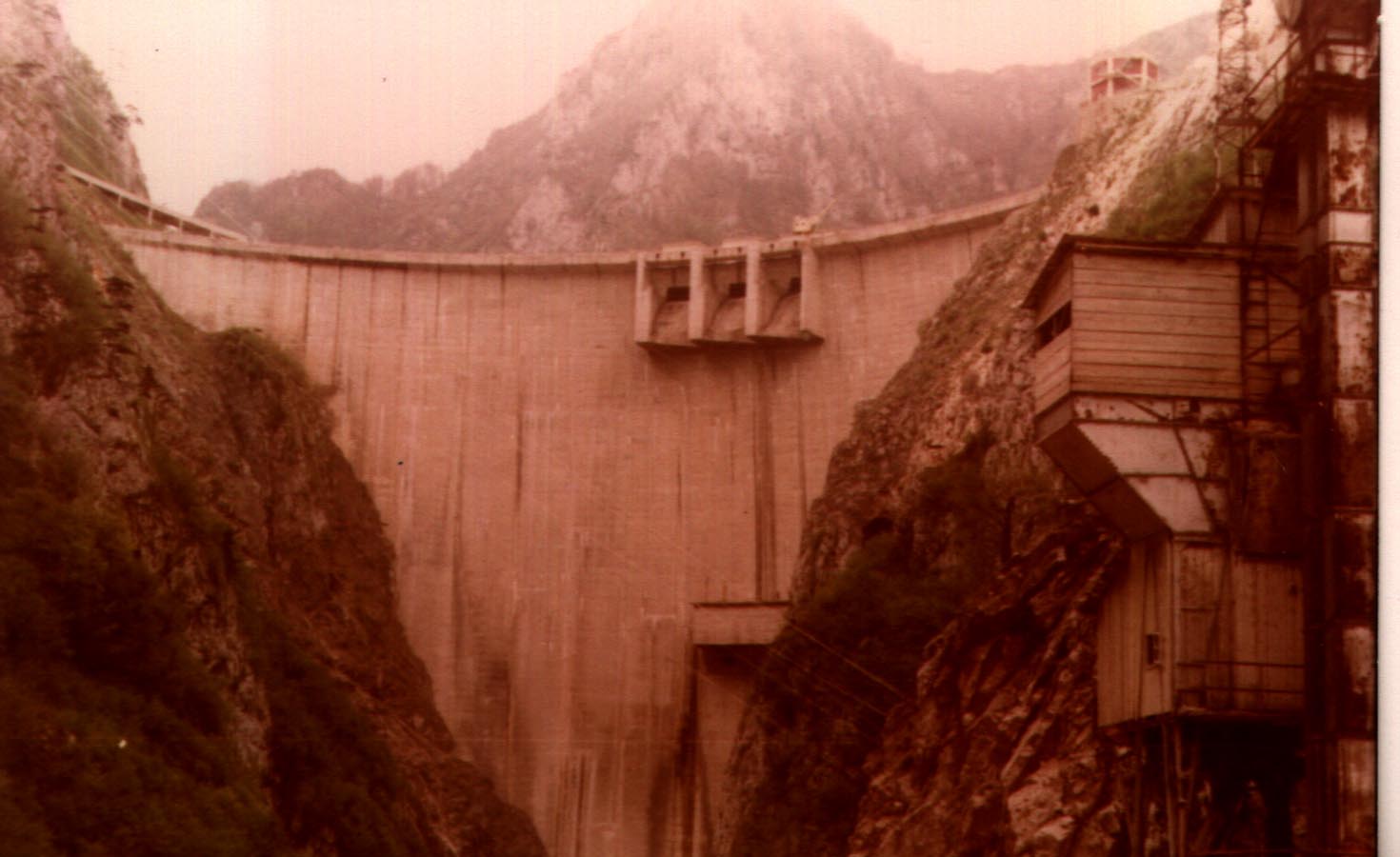 Намена  брана
Стварање акумулација за изравнавање протицаја, пријем поплавног таласа и наноса, рекреативне сврхе...
Контролисано захватање воде из водотока (без и са акумулацијом)
Концентрацију пада за ХЕ
Одржавање нивоа воде за пловидбу
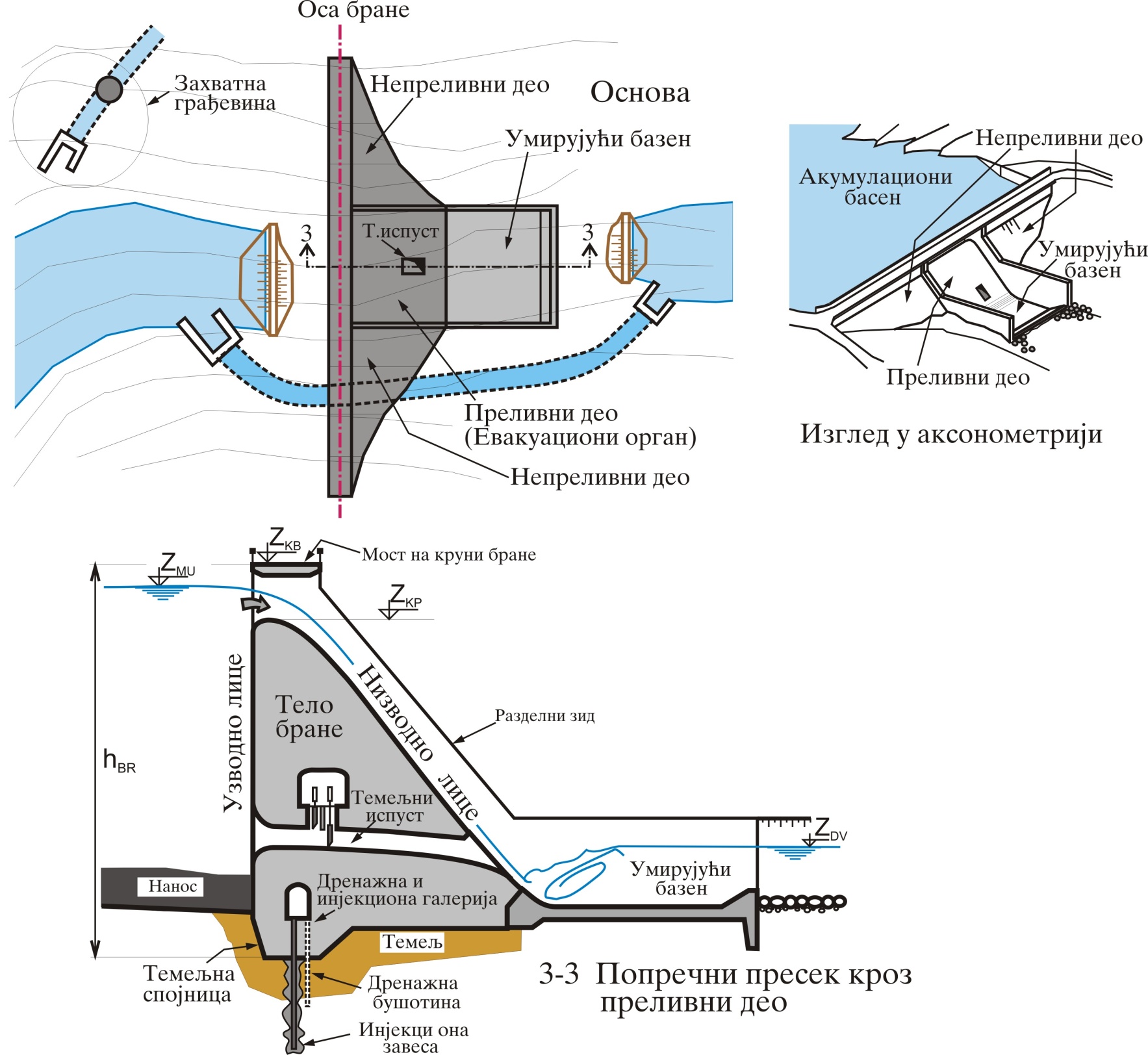 Основни елементи бране
НИСУ све бране Бране
Бране за чување воде
Јаловишне бране
Преграде
Поделе брана
Према начину преношења оптерећења
Према материјалу од кога се граде
Према начину евакуације великих вода
Према висини – величини
...
Преношење оптерећења код брана
Гравитационе
Лучне
Контрафорне
Комбиноване
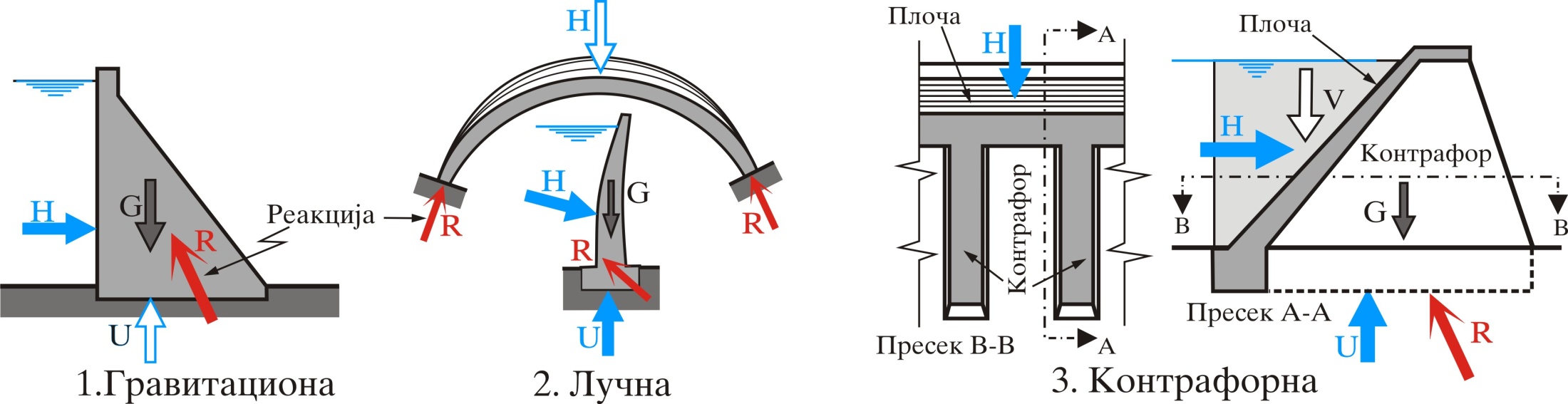 Према уграђеном материјалу
Бетонске (класично уграђен или ваљани)
Насуте замељане
Насуте од каменог набачаја, или ваљаног камена
Остали материјали (метал, дрво, гума,...)
Према начину евакуације великих вода
Преливне
Непреливне
Преливно – Непреливне
Према висини (величини)
Високе (Велике): H>15m, или: 10<H<15m и L>500m, или V > 106m3, или QEO>1000 m3
Ниске (мале)
Најзаступљенији  типови  Брана
Гравитационе бетонске
Лучне (бетонске)
Насуте земљане
Насуте од каменог набачаја
Најзаступљенији  типови  Брана
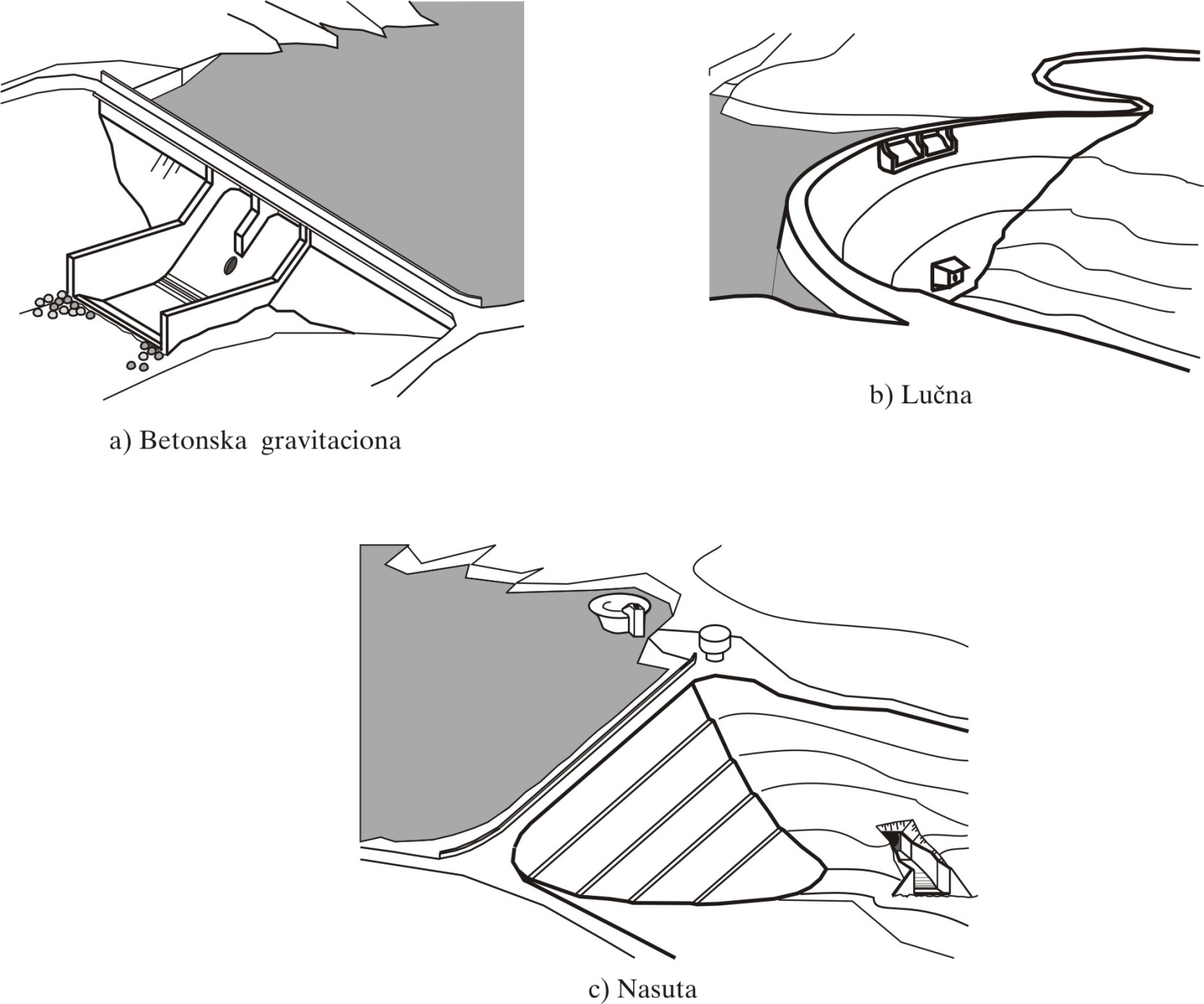 Гравитациона бетонска брана
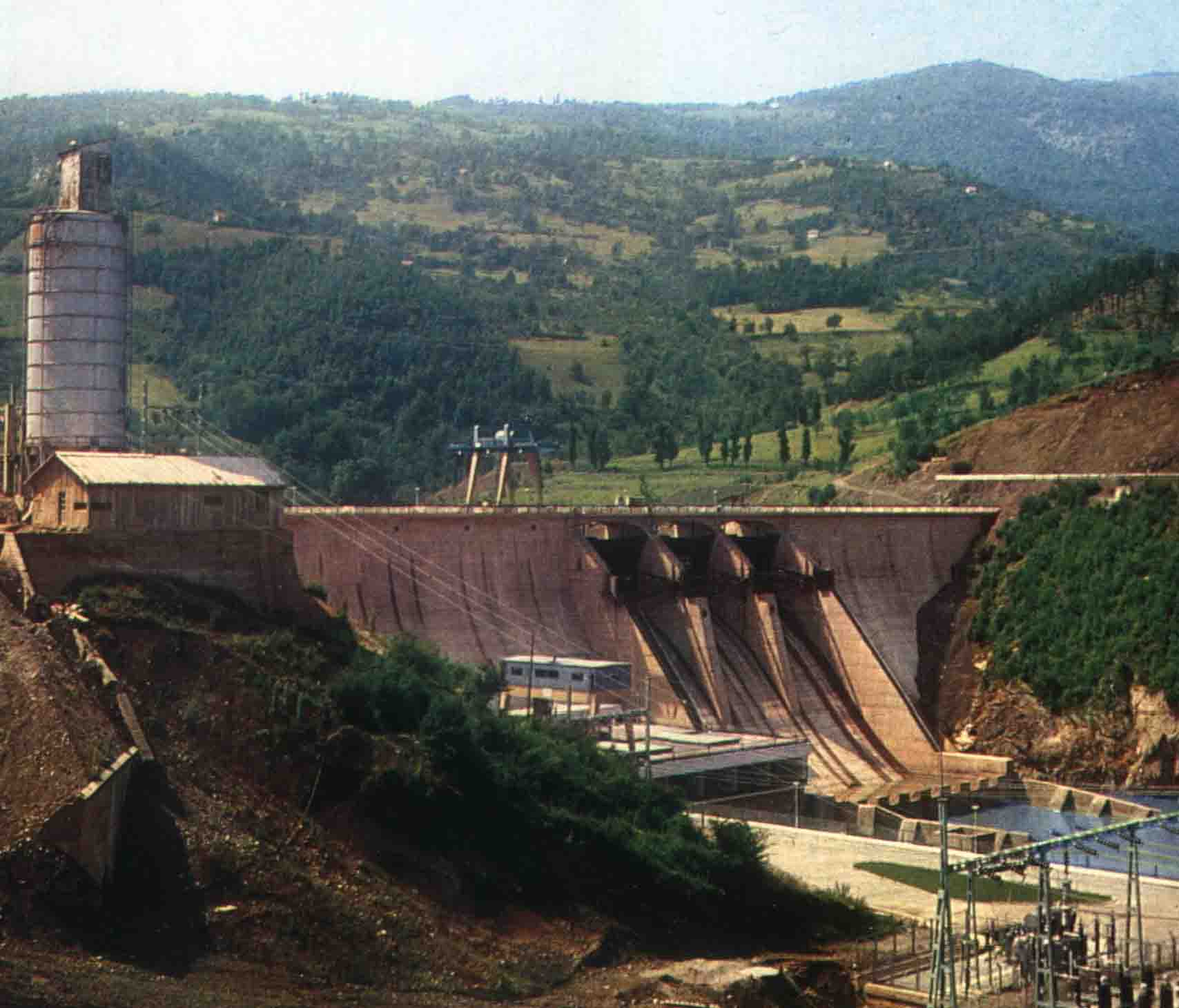 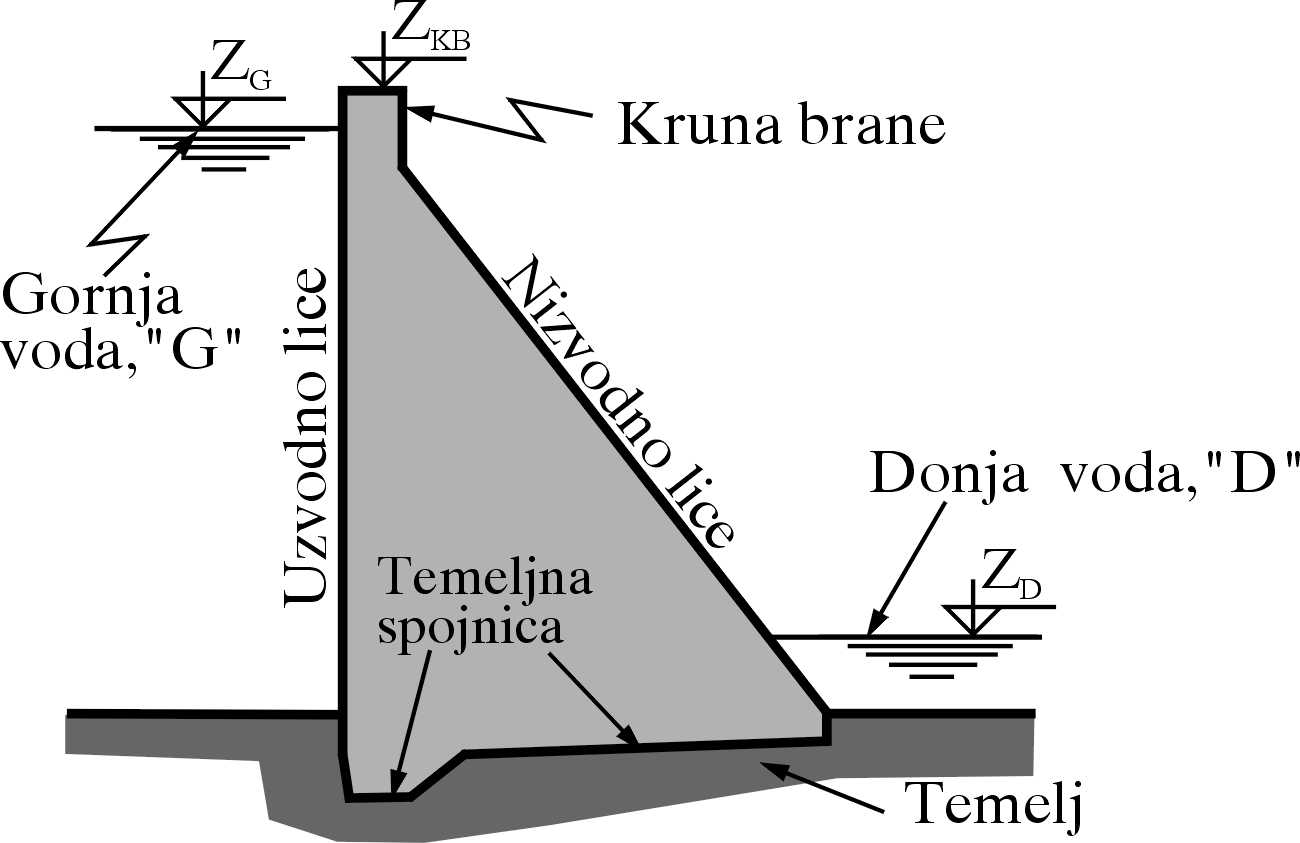 Гравитационa бетонскa бранa
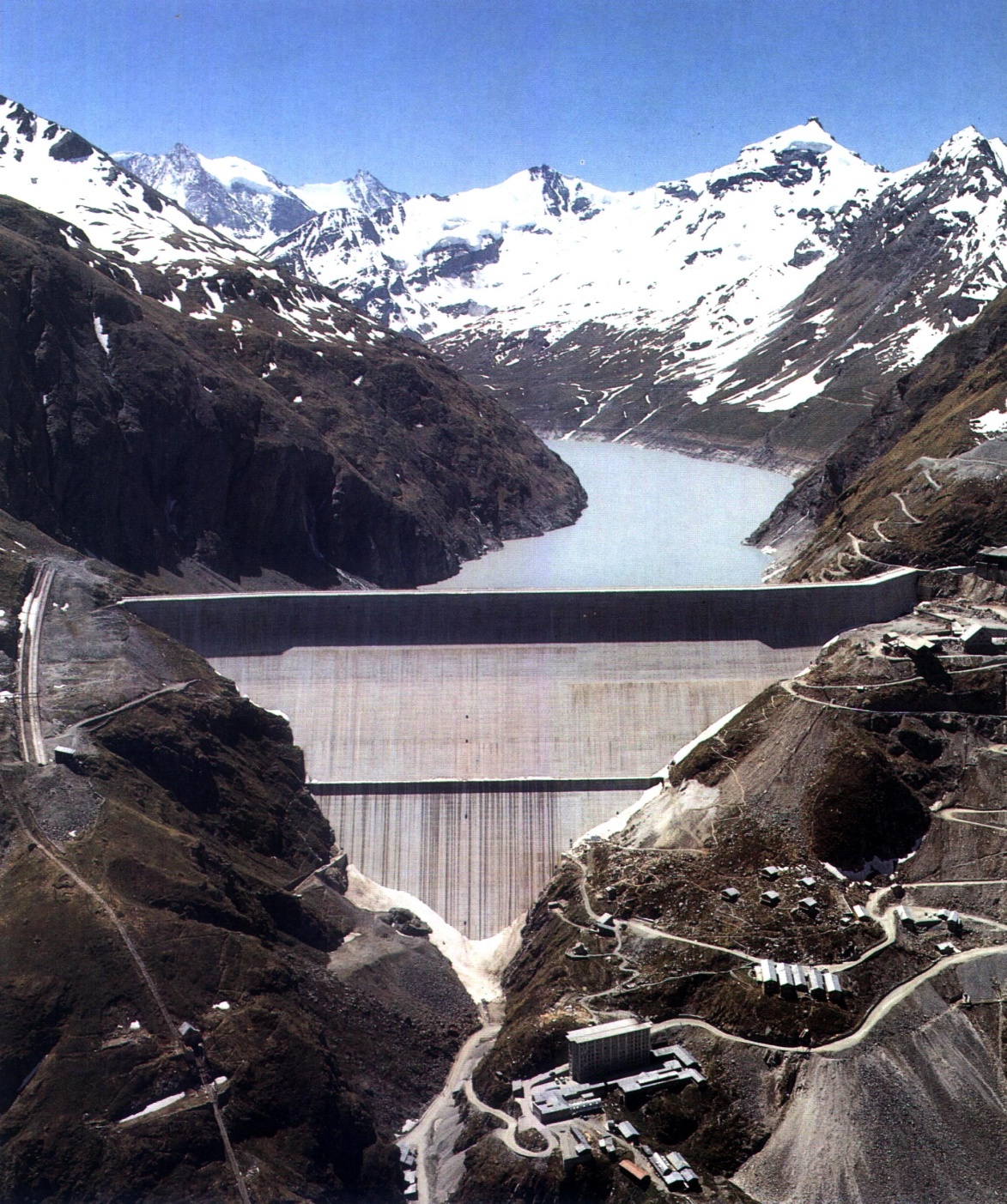 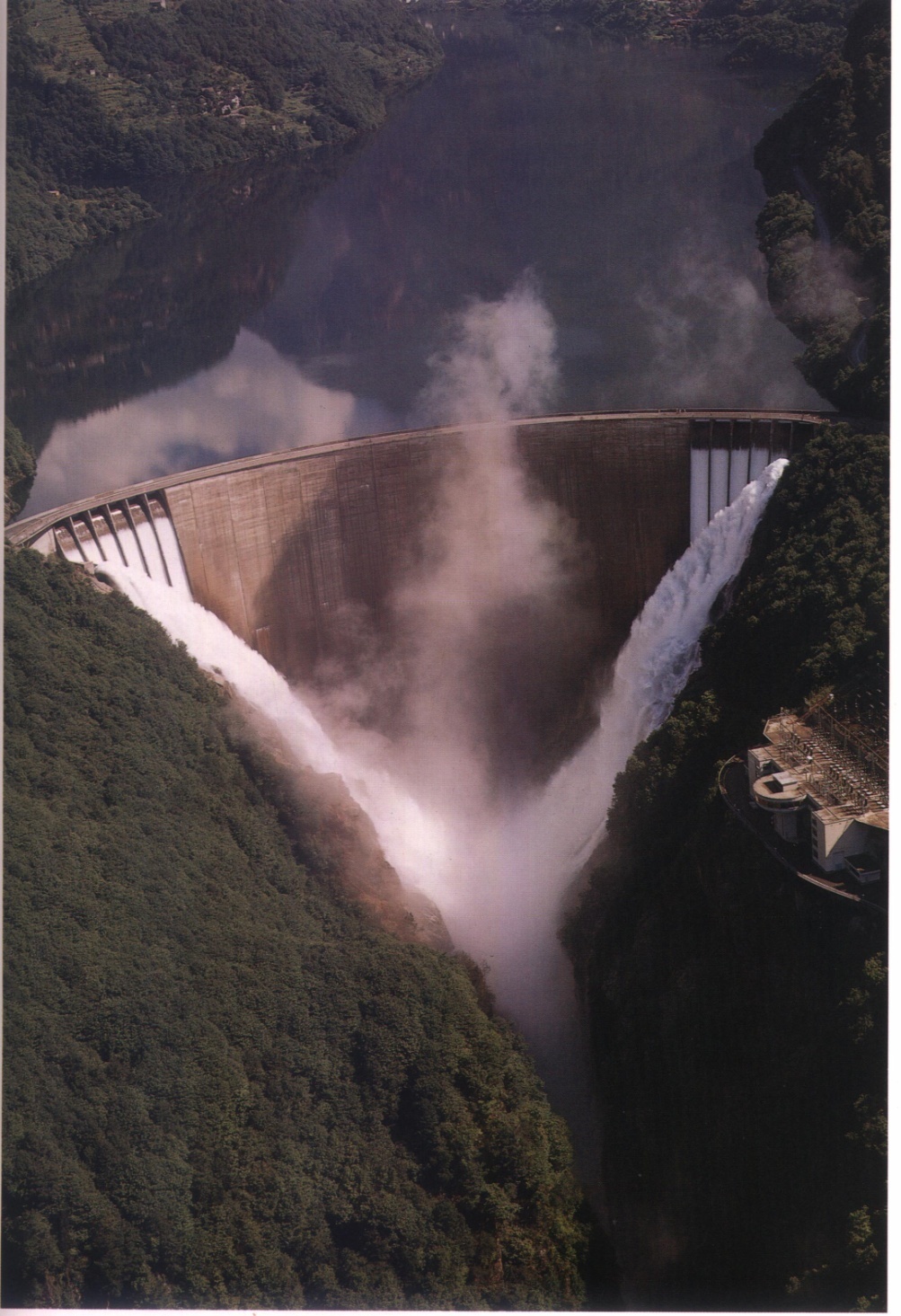 Лучна брана
Лучна брана
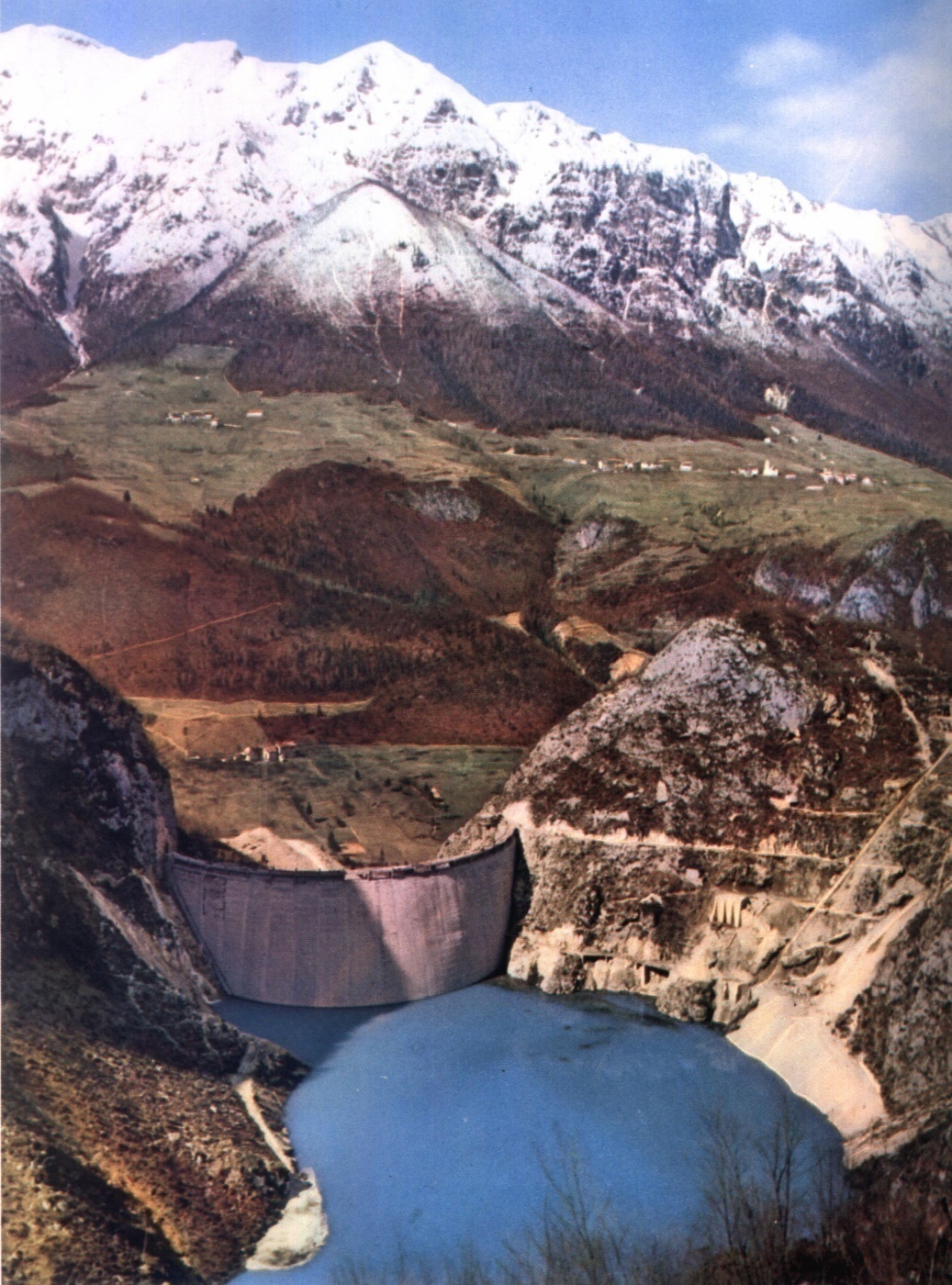 Насута земљана брана
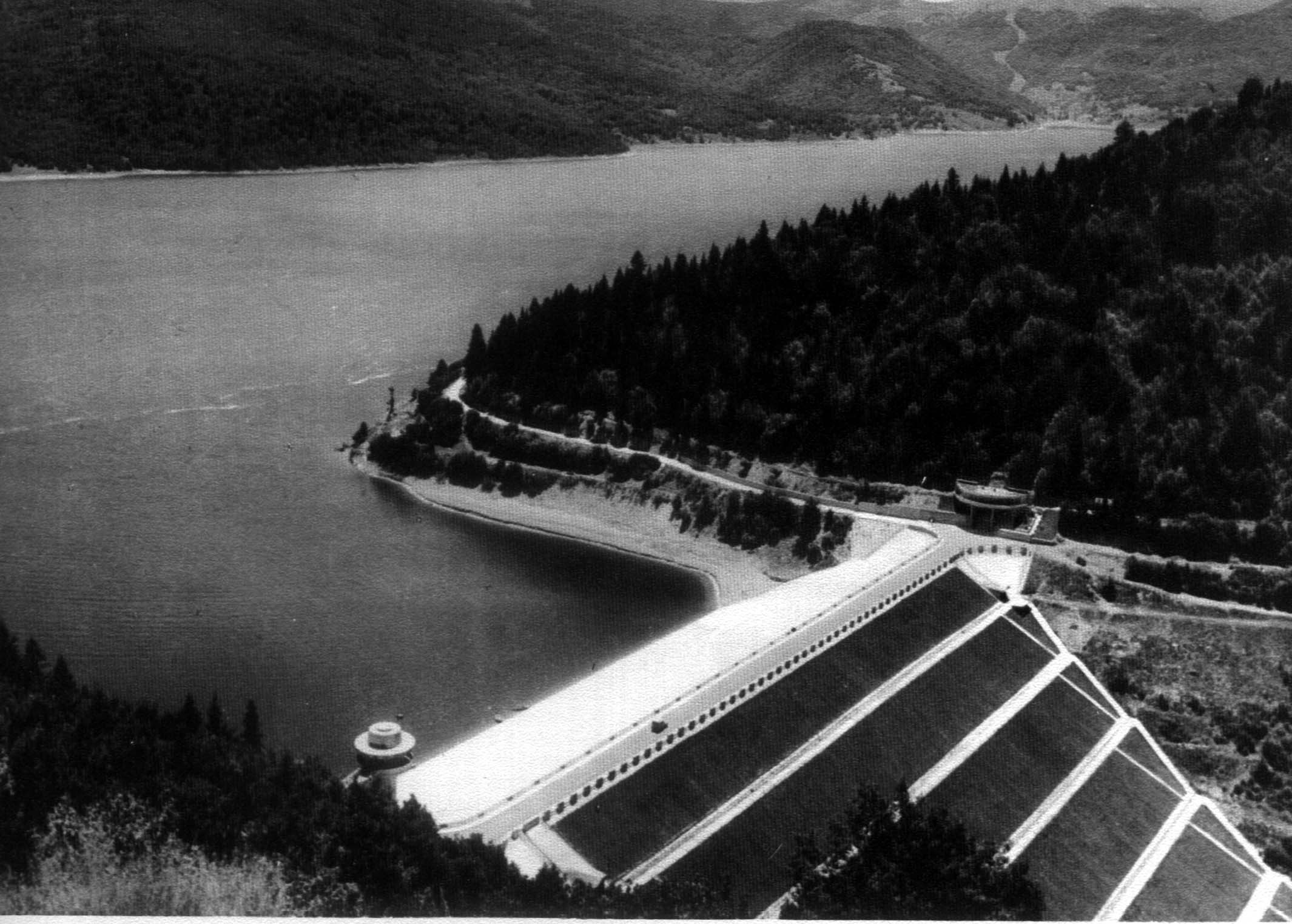 Основни типови земљаних брана
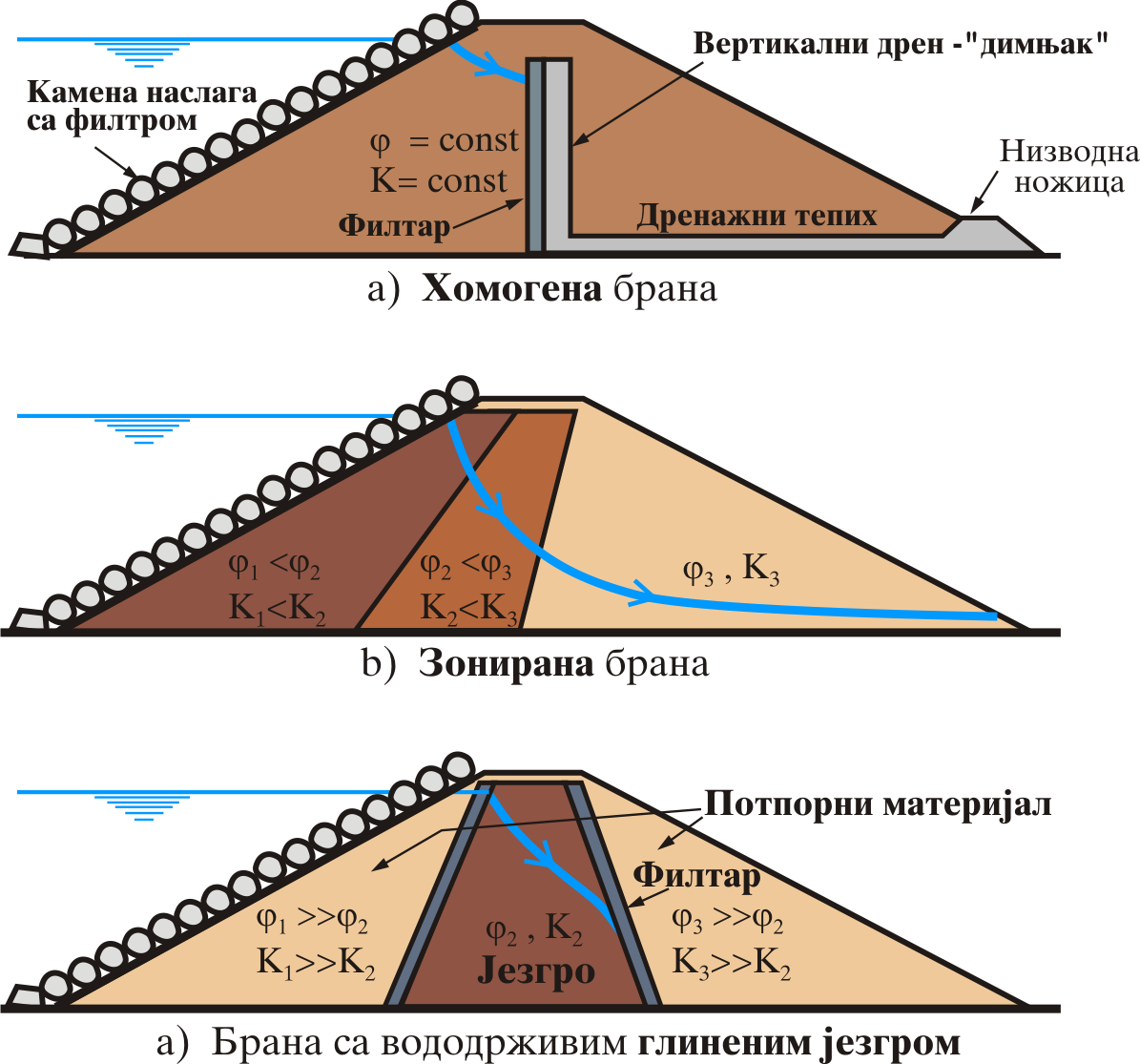 Основни типови брана од каменог набачаја
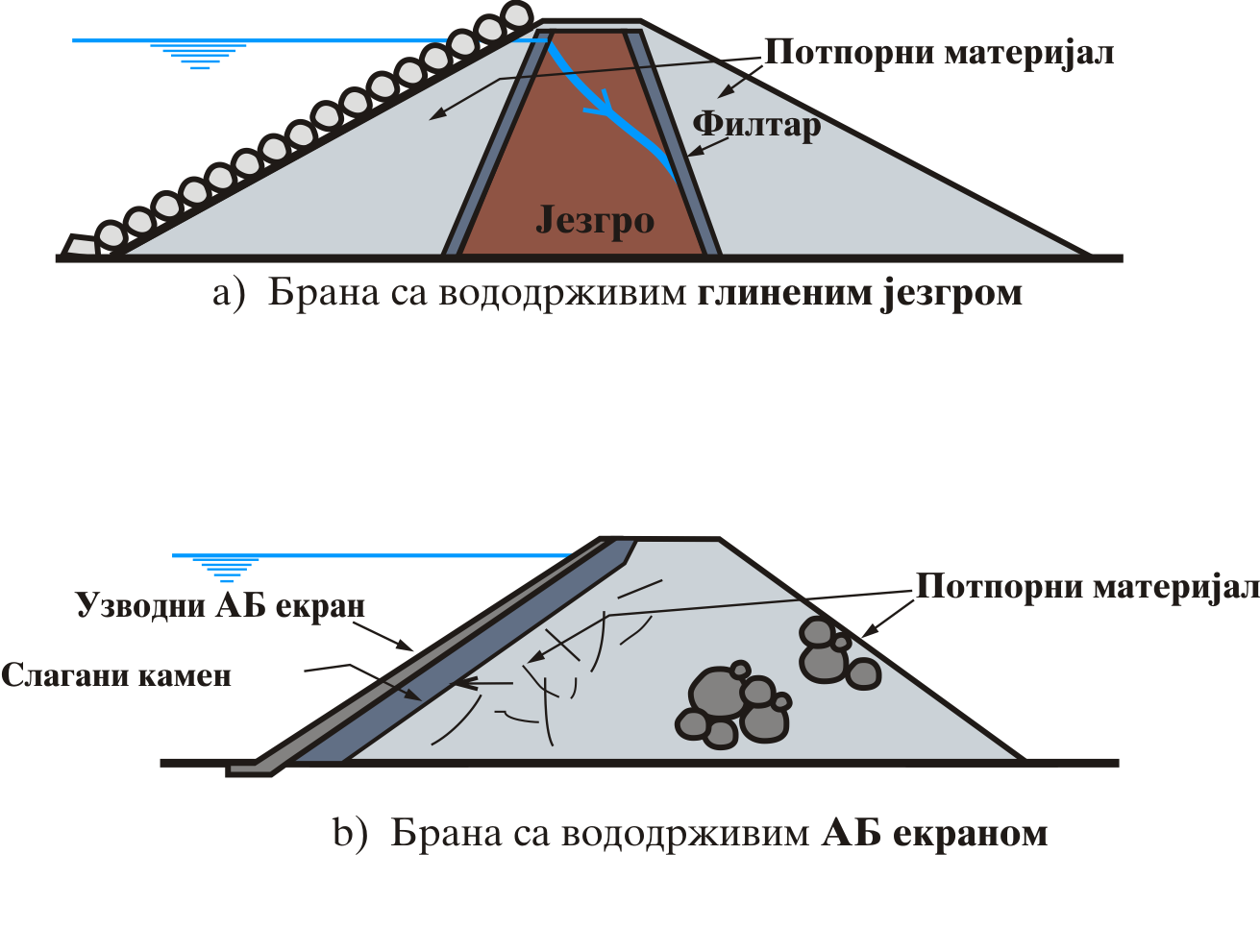 Насипање бране Ровни, Мај 2005
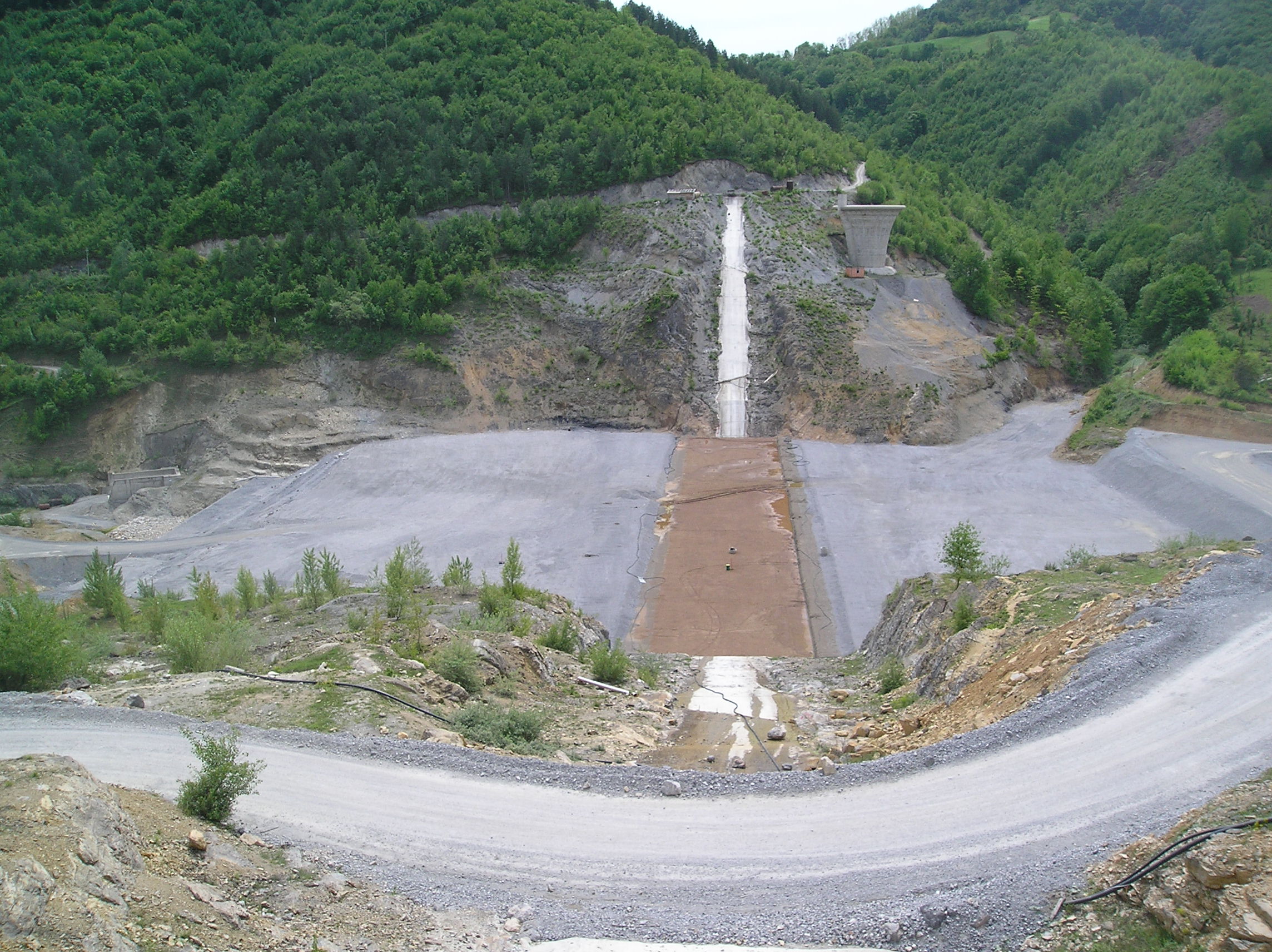 Брана од каменог набачаја
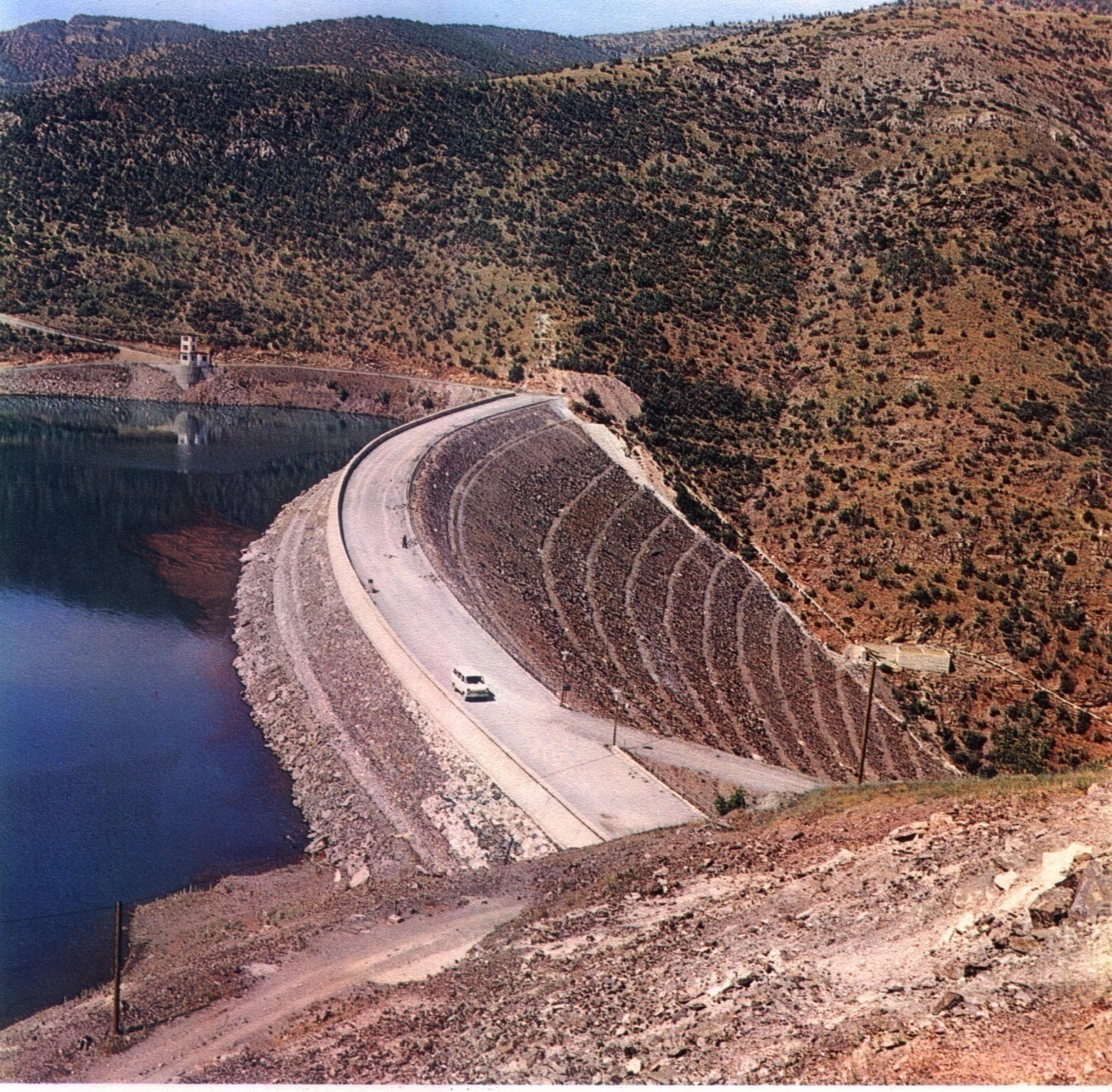 Брана Лазићи
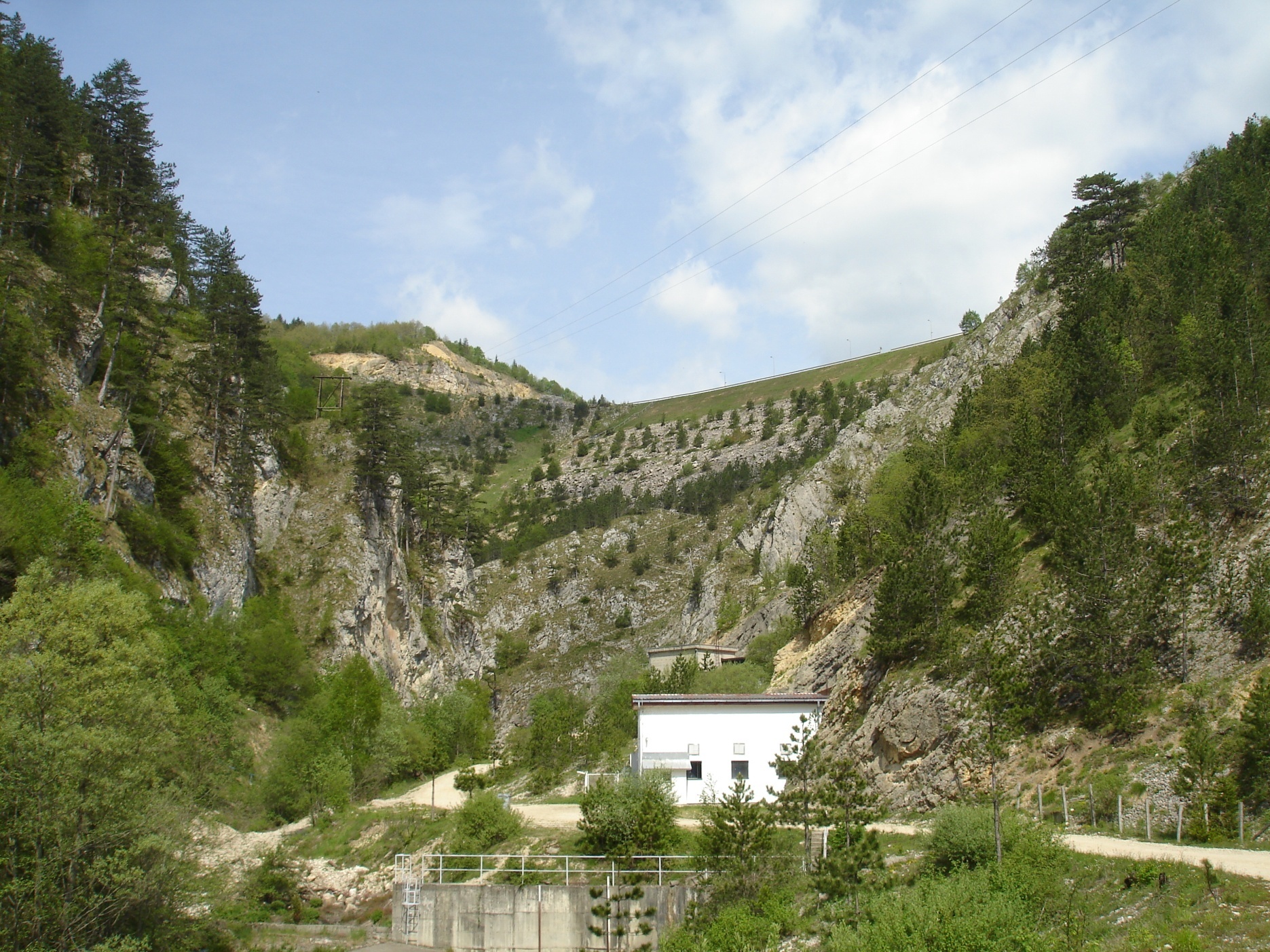 Контрафорне бране
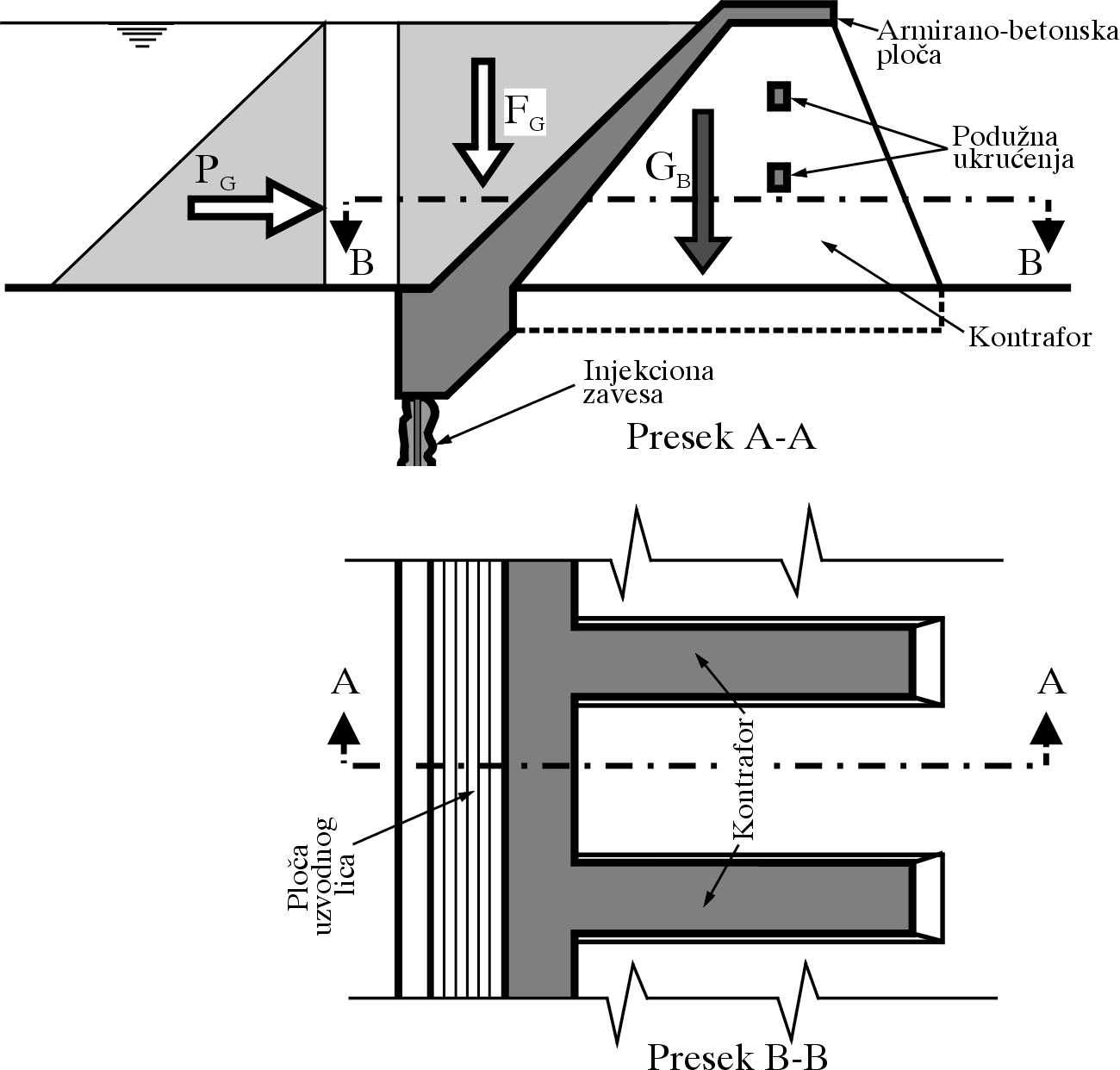 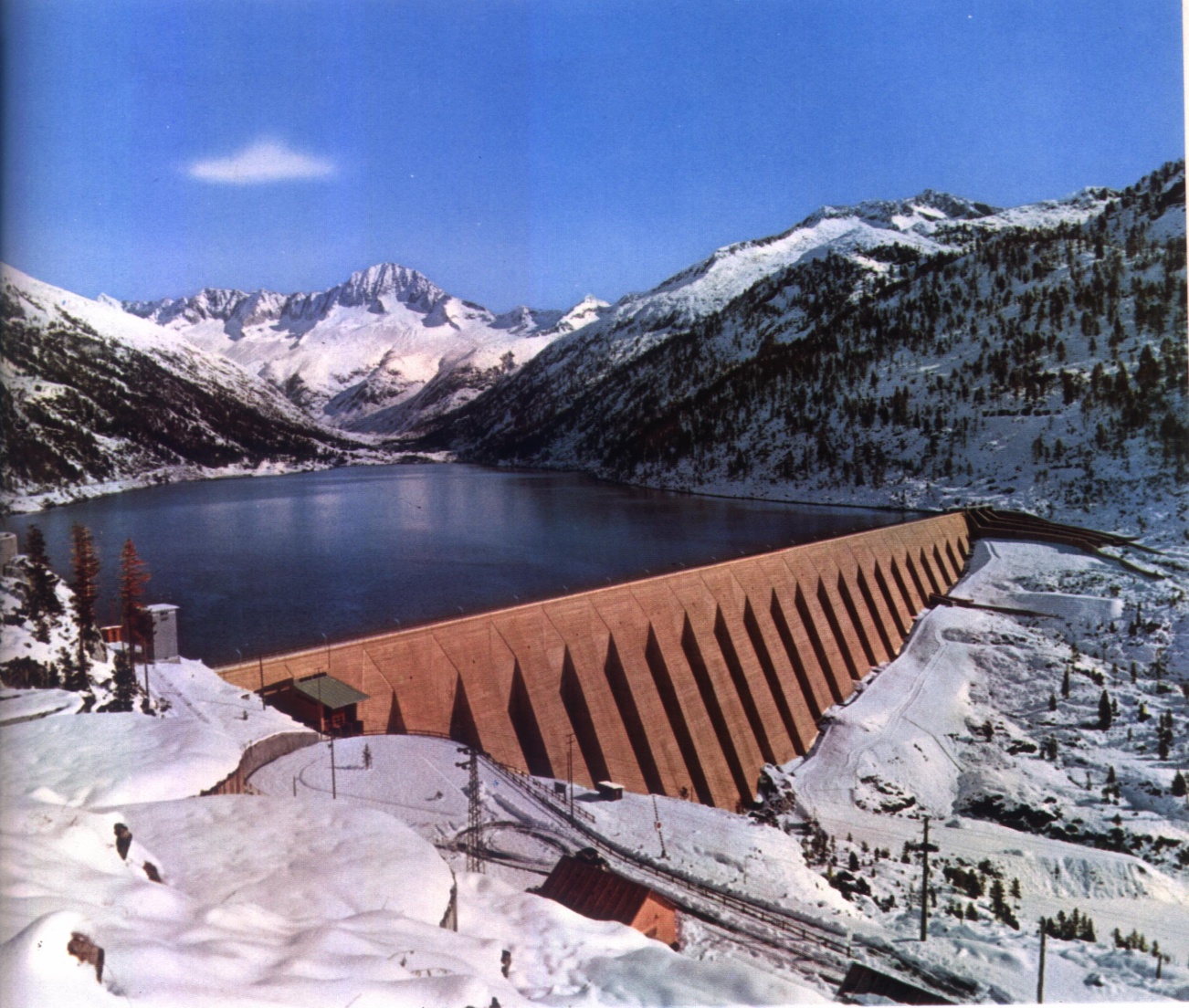 Бајина Башта
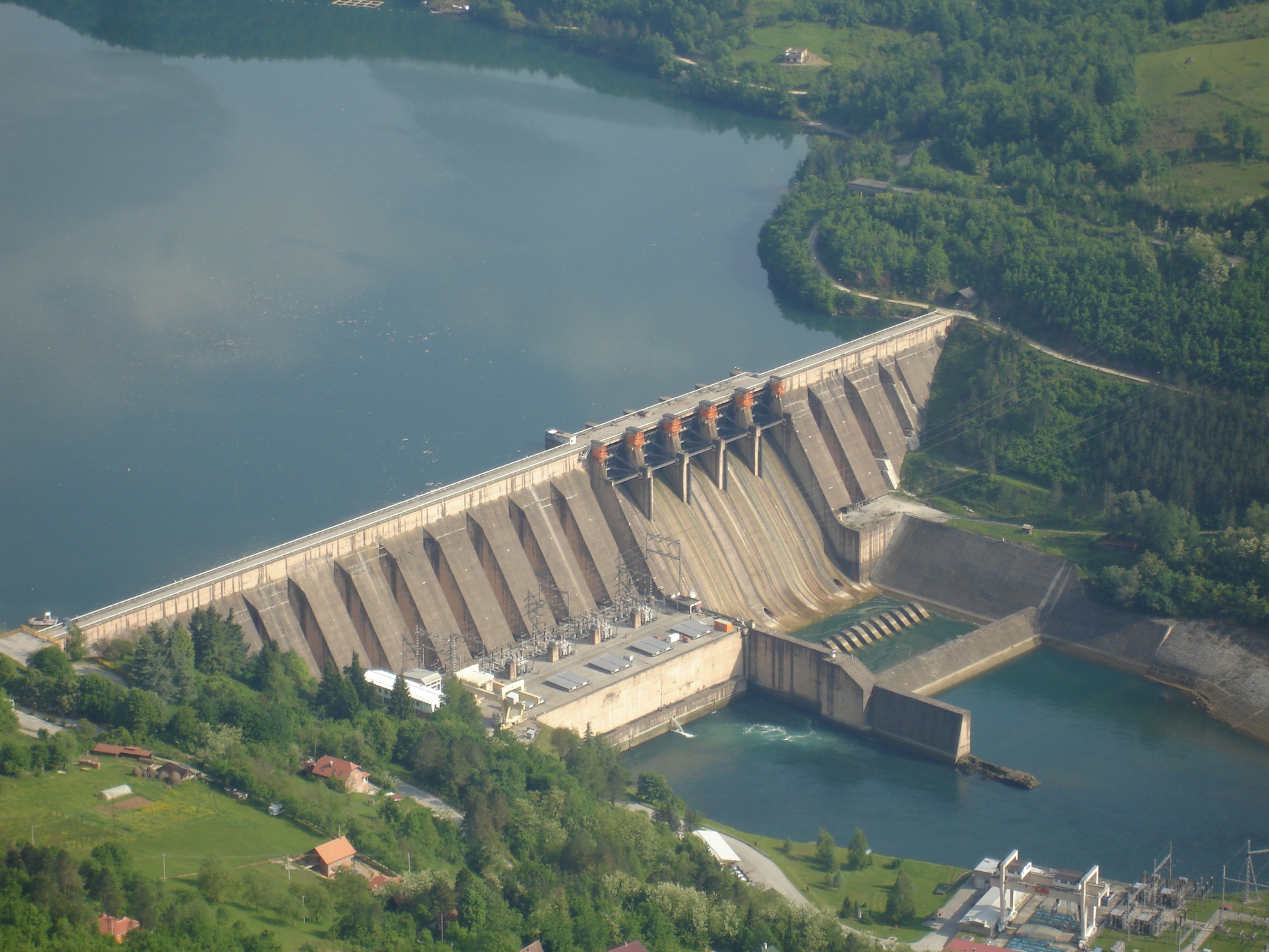 Вишелучне бране
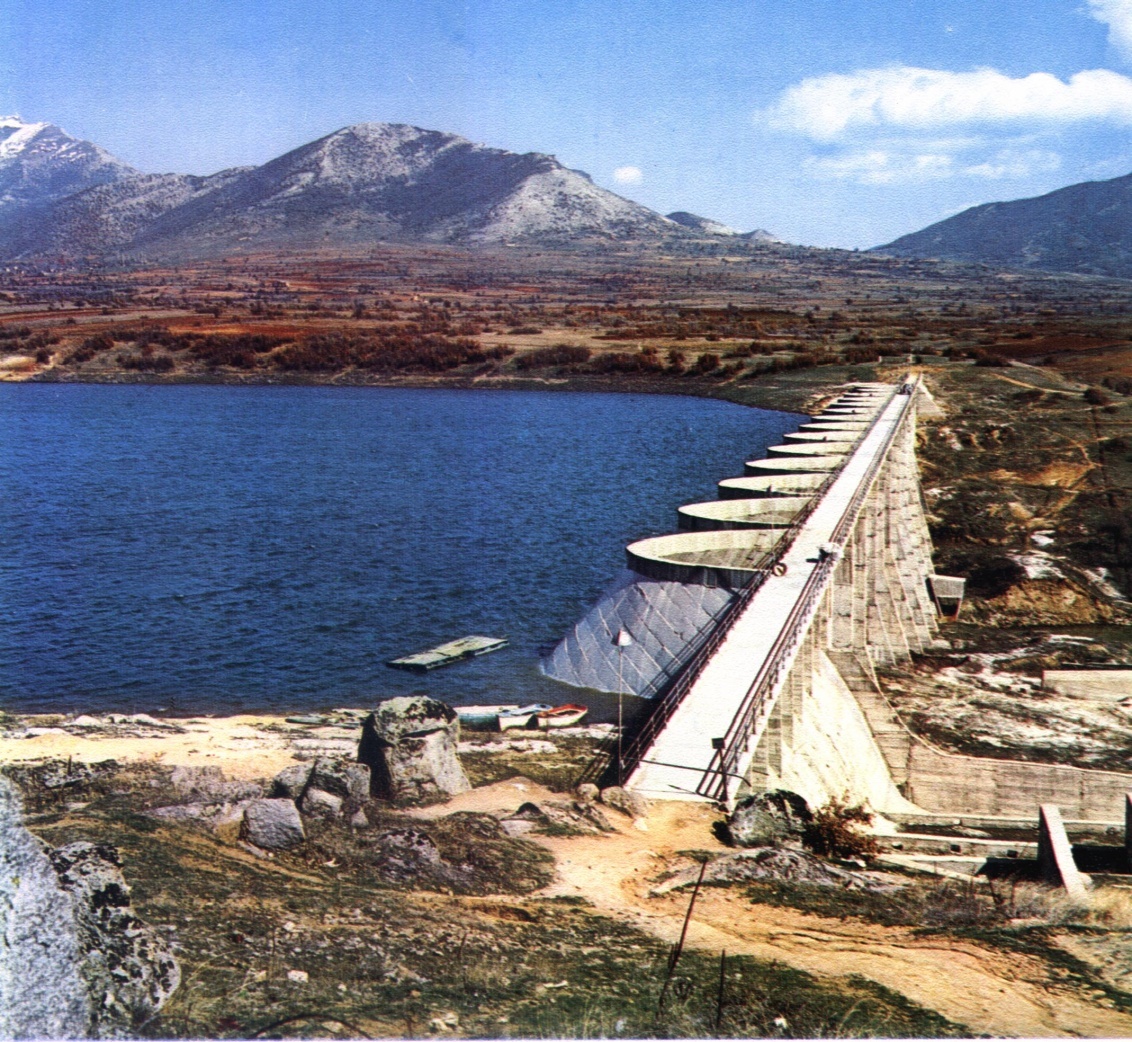 Предности и мане бетонских брана
Велика отпорност на преливање и процуривање
Мали обим радова


Висока јединчна цена (у односу на насуте)
Високи захтеви за услове фундирања
Предности и мане насутих брана
Минимални захтеви за услове фундирања
Могућност коришћења разнорврсних, хетерогених материјала, расположивих у непосредној близини профила
Јефтино и брзо уграђивање

Осетљивост на преливање и процуривање
Велики обим радова
Потребан посебан објекат за евакуацију вода
Избор преградног профила и типа бране
Што већа запремина акумулације 
Што мањa запреминa (цена) бране 
Што већа сливна површина 
Статичка стабилност објекта 
Вододрживост профила и акумулације 
Доступност грађевинских материјала
Избор преградног профила и типа бране
Расположива количина и квалитет воде
Топографија терена (сам профил и акумулација)
Геолошки и геомеханички услови (фундирање вододрживост, стабилност падина долине)
Доступност грађевинских материјала одговарајуће количине и квалитета
Трошкови експропријације и измештања насеља и саобраћајница
Еколошки, културни и политички чиниоци
Невоље које настају због брана
Поплавни талас услед могућег рушења брана
Може имати негативан утицај на микроклиму, екологију и квалитет воде
Плављење добара: насеља, културних добара, обрадивог земљишта, саобраћајница
Индуковани земљотреси, клизишта
Сукоб интереса различитих корисника бране
Рушевине бране Малпасе
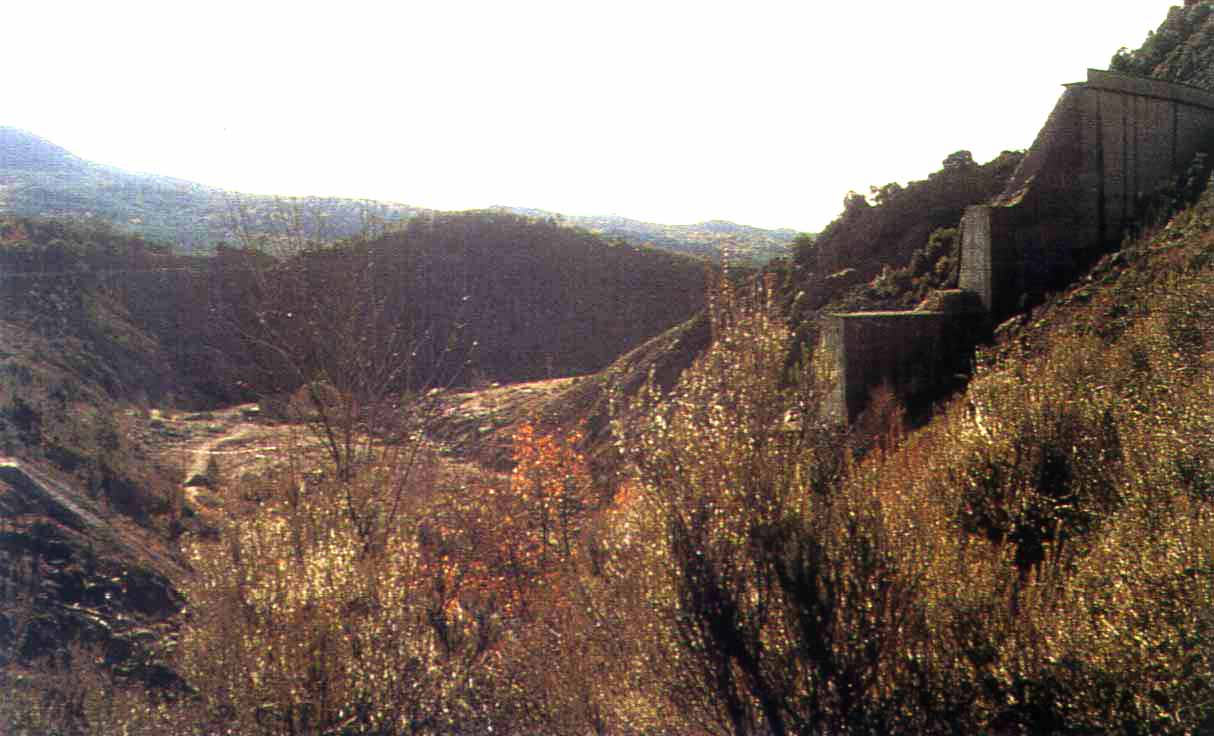 Узроци рушења брана
Преливање преко непреливног дела бране. 
Унутрашња ерозија материјала тела (насипа) бране или темеља. 
Клизање косина насипа бране. 
Неисправан статички прорачун.
Рушевине бране Остин
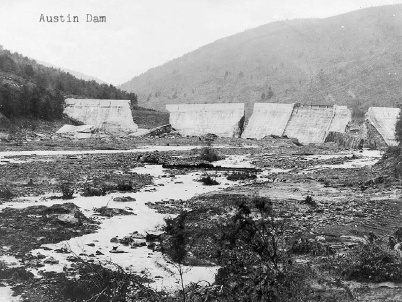 Унутрашња ерозија материјала тела бране око цеви
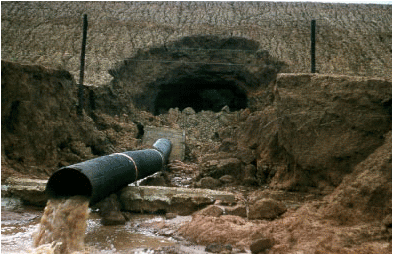 Узроци  преливања  брана
Квар на уставама. 
Блокирање преливних поља. 
Грешка при управљању уставама. 
Недовољан капацитет евакуационих органа. 
Непредвиђено слегања насипа бране.
Поплавни талас услед рушења узводне бране.
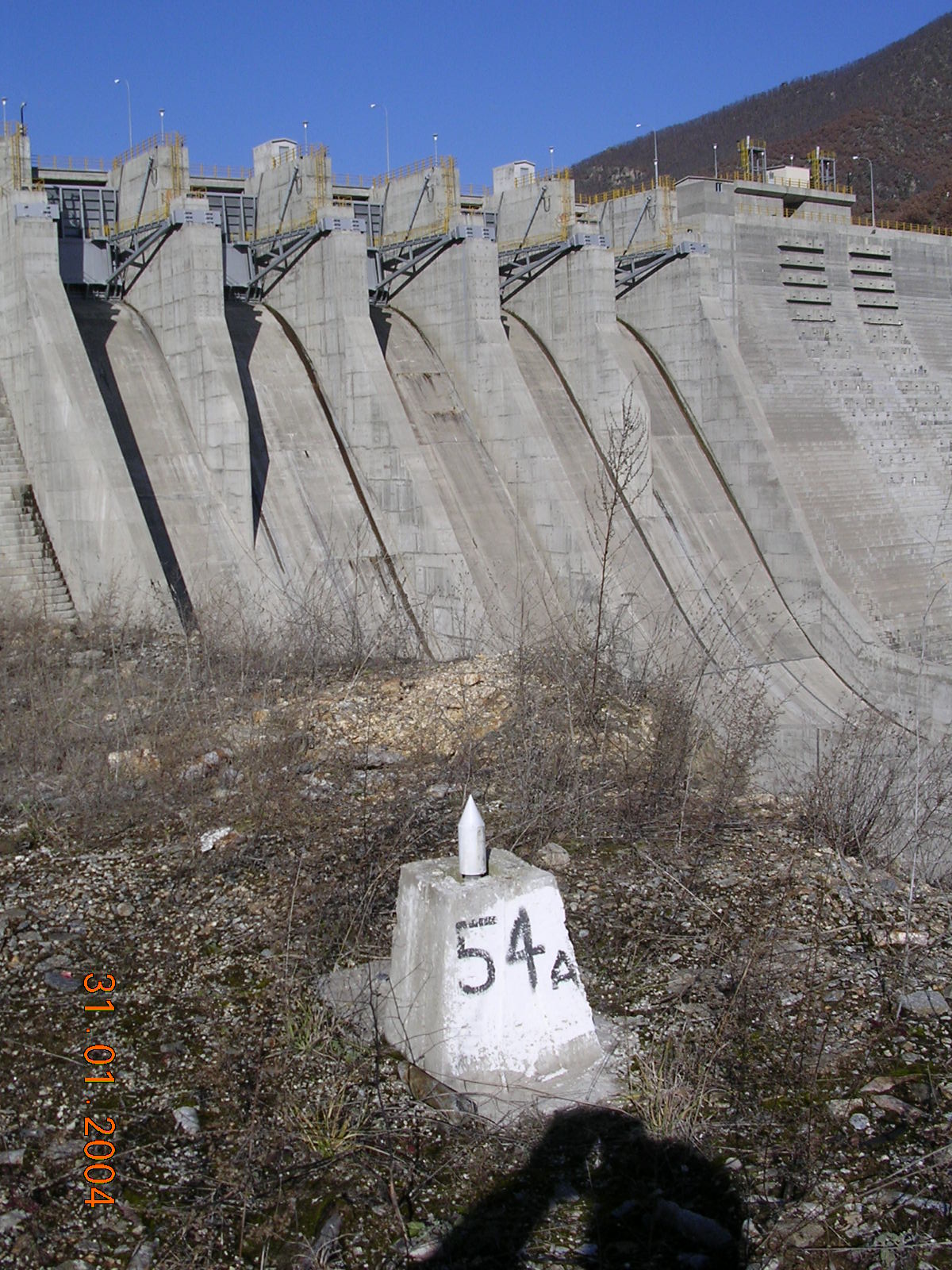 Осматрање – Оскултације
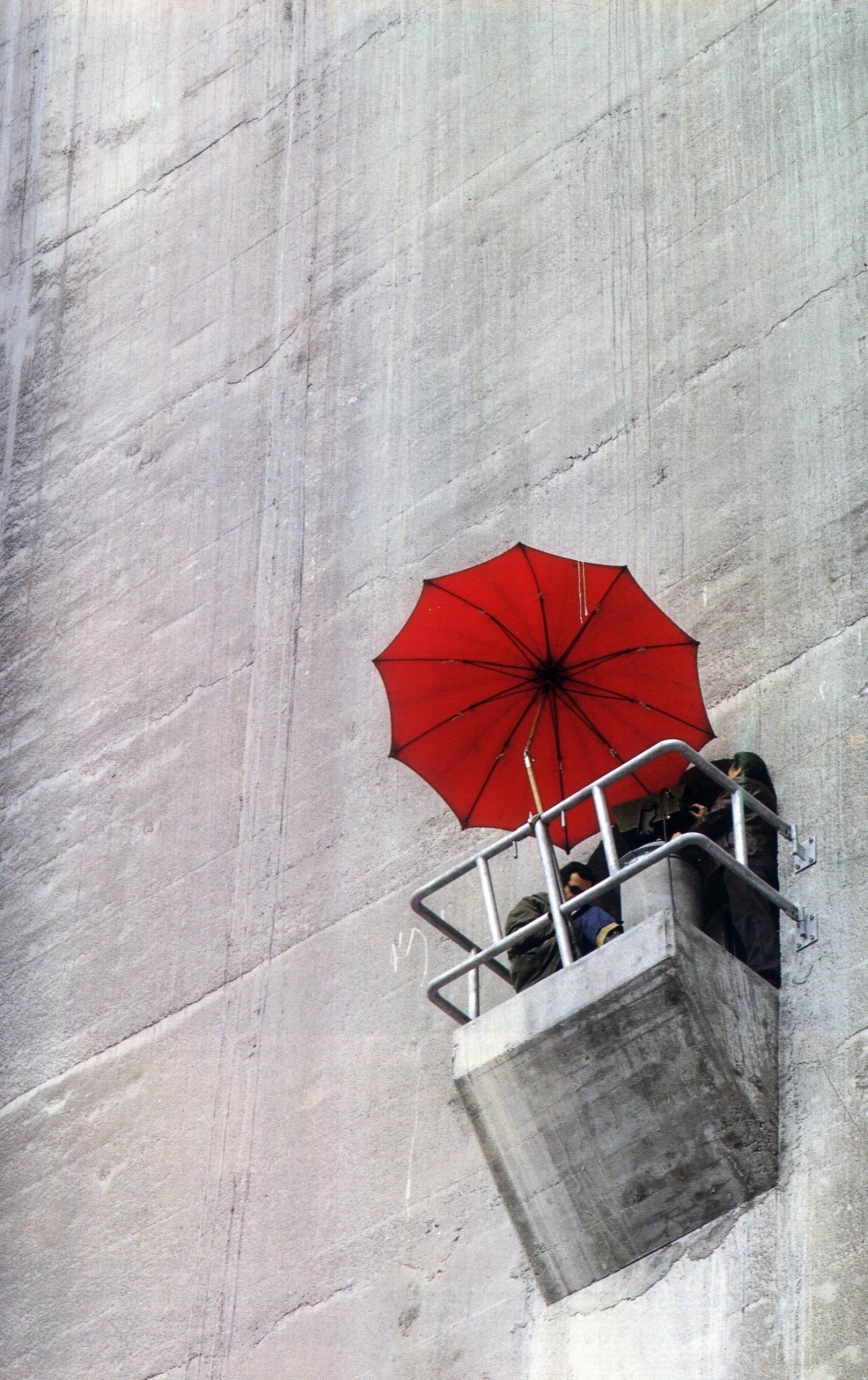 Осматрање – Оскултације
ЕВАКУАЦИЈА ВЕЛИКИХ ВОДАиЕВАКУАЦИОНИ  ОРГАНИ
Подела Евакуационих Органа   -  ЕО
Преко бране
Около бране 
Кроз тело бране
Евакуациони органи у телу бране
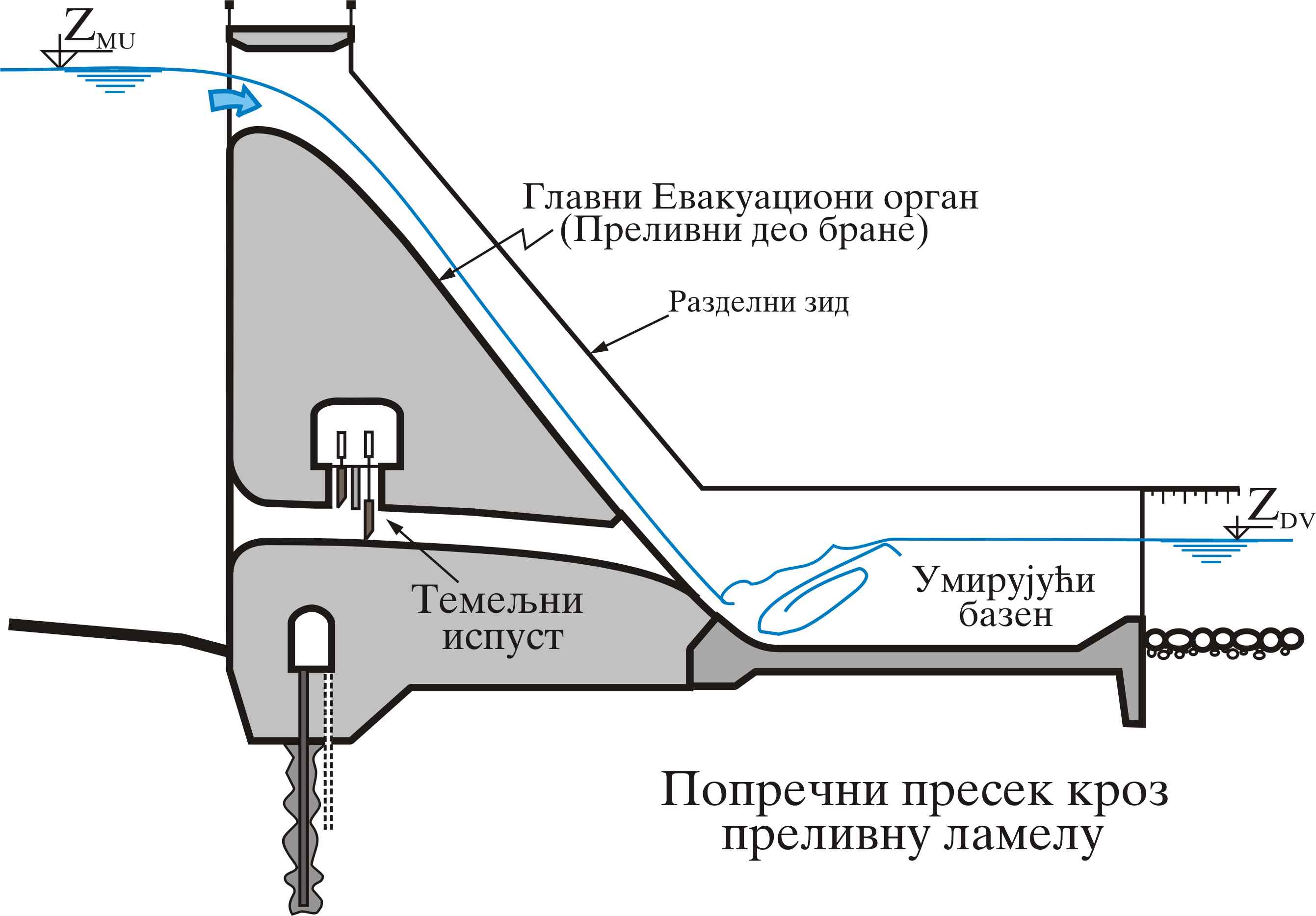 Циљ
Да објекат испуни сврху-улогу
Да буде статички стабилан 
Да буде једноставан
Да буде лак за извођење и одржавање
Да не нарушава (превише) околину
Делови евакуационих органа
Улазни – Захватни део
Проводник
Излазни део
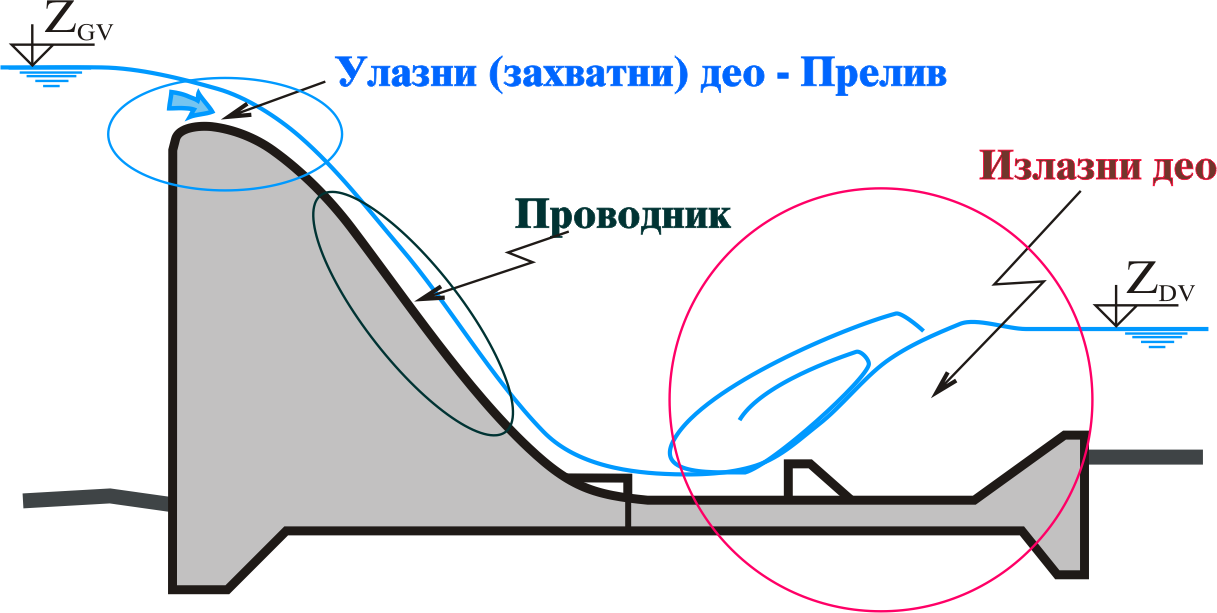 Најважнији чиниоци за избор рачунског протицаја
Тип бране
Насељеност низводног подручја
Значај самог објекта
Тип Евакуационих органа
Поузданост хидролошких података
Ретензионе могућности акумулације
Избор рачунског протицаја
Према Типу бране (“Прва генерација критеријума”)
Према Типу бране и Насељености низводног подручја (“Друга генерација критеријума”)
Према методологији Управљања Ризика (“Трећа генерација критеријума”) : hazard * štеta = rizik
Поплавни таласи различите вероватноће појаве,  или PMF (МПФ)

Различити меродавни протицаји за различите делове ЕО
Трансформација поплавног таласа у акумулацији
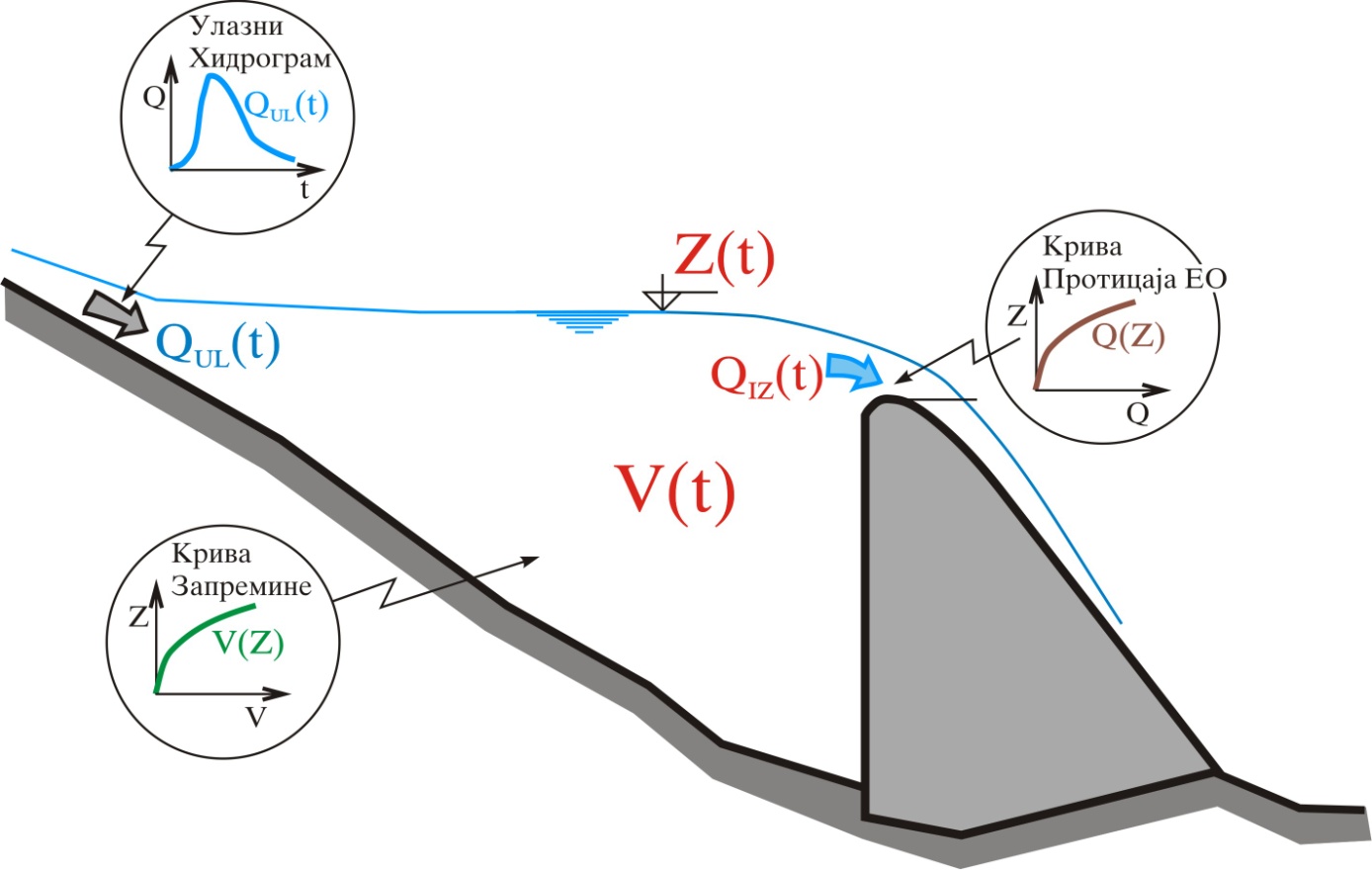 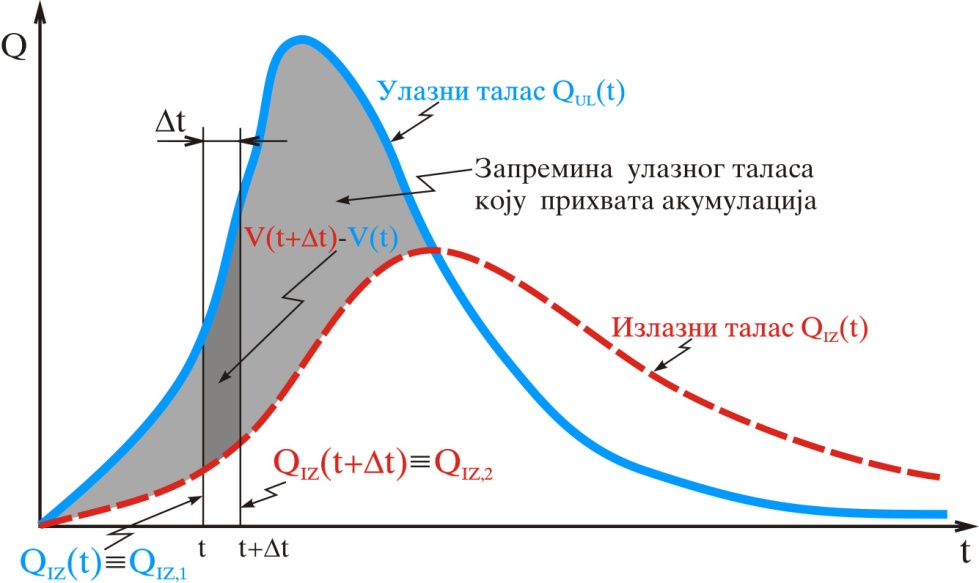 Трансформација поплавног таласа у акумулацији
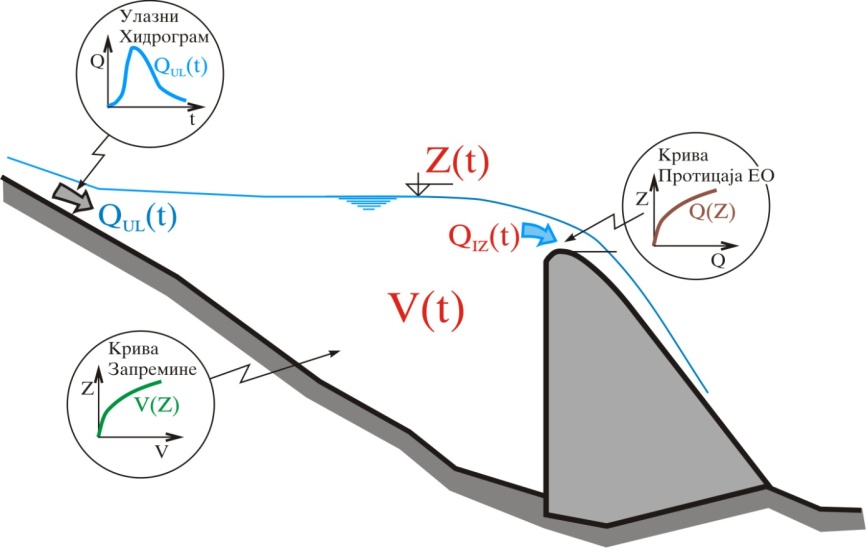 Степен ублажења зависи од:
	Пропусне способности – капацитета ЕО и 
	Расположиве запремине акумулације:


Већи капацитет ЕО → Већи излазни протицај → мање ублажење.

Већа запремина → мањи излазни протицај → Веће ублажење.
Трансформација таласа Квазистационарна метода
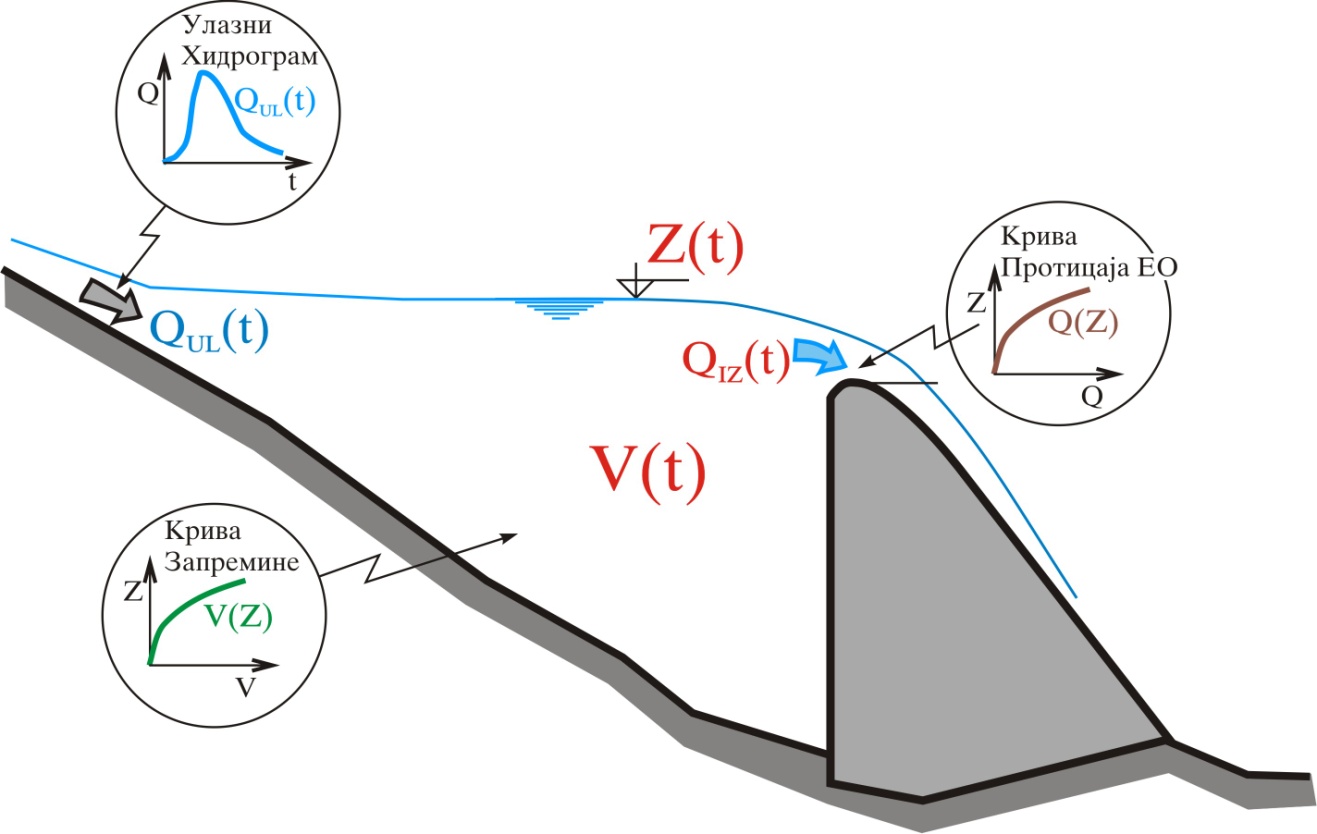 Ниво воде хоризонталан, 

Занемарује ce време простирања поремећаја
Квазистационарна   метода
Једначина биланса:
Полази се од претходног временског пресека,t, 
а траже се вредности у текућем пресеку, t+t:
где је
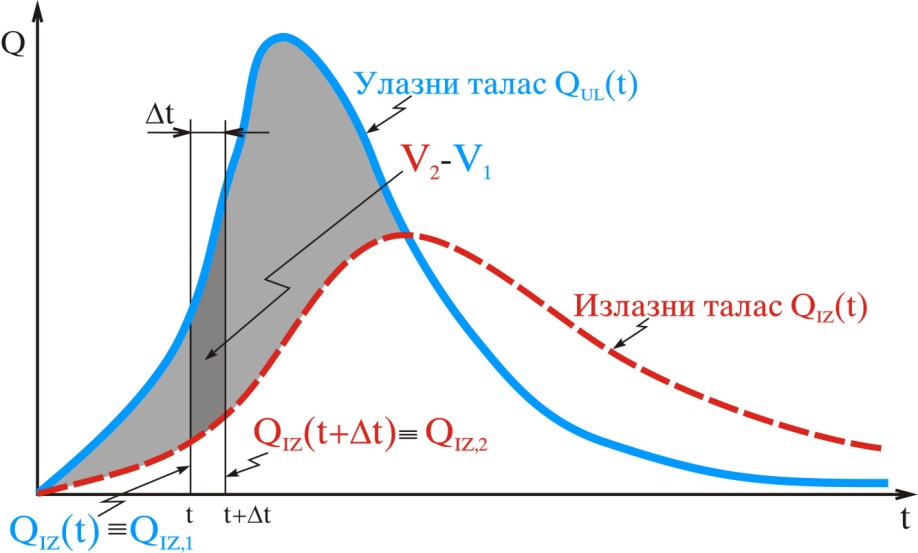 V2 =V (Z2)

QIZ 2 = Q (Z2)
Квазистационарна   метода
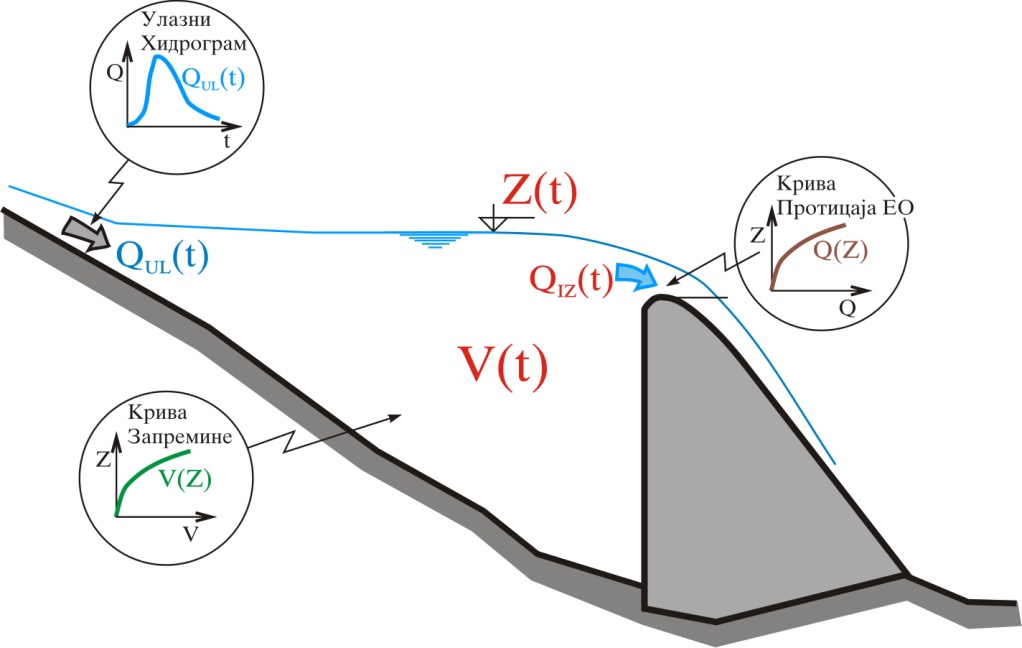 .
.
.
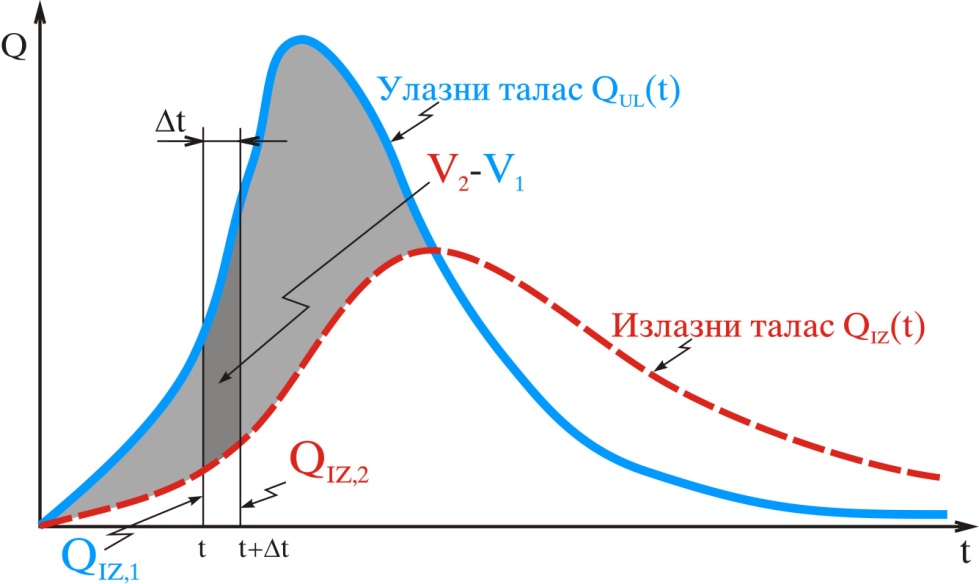 Трансформација таласа
Улазни талас пресеца врх излазног таласа, 
када се јавља и максимални ниво (t=tMAX) :
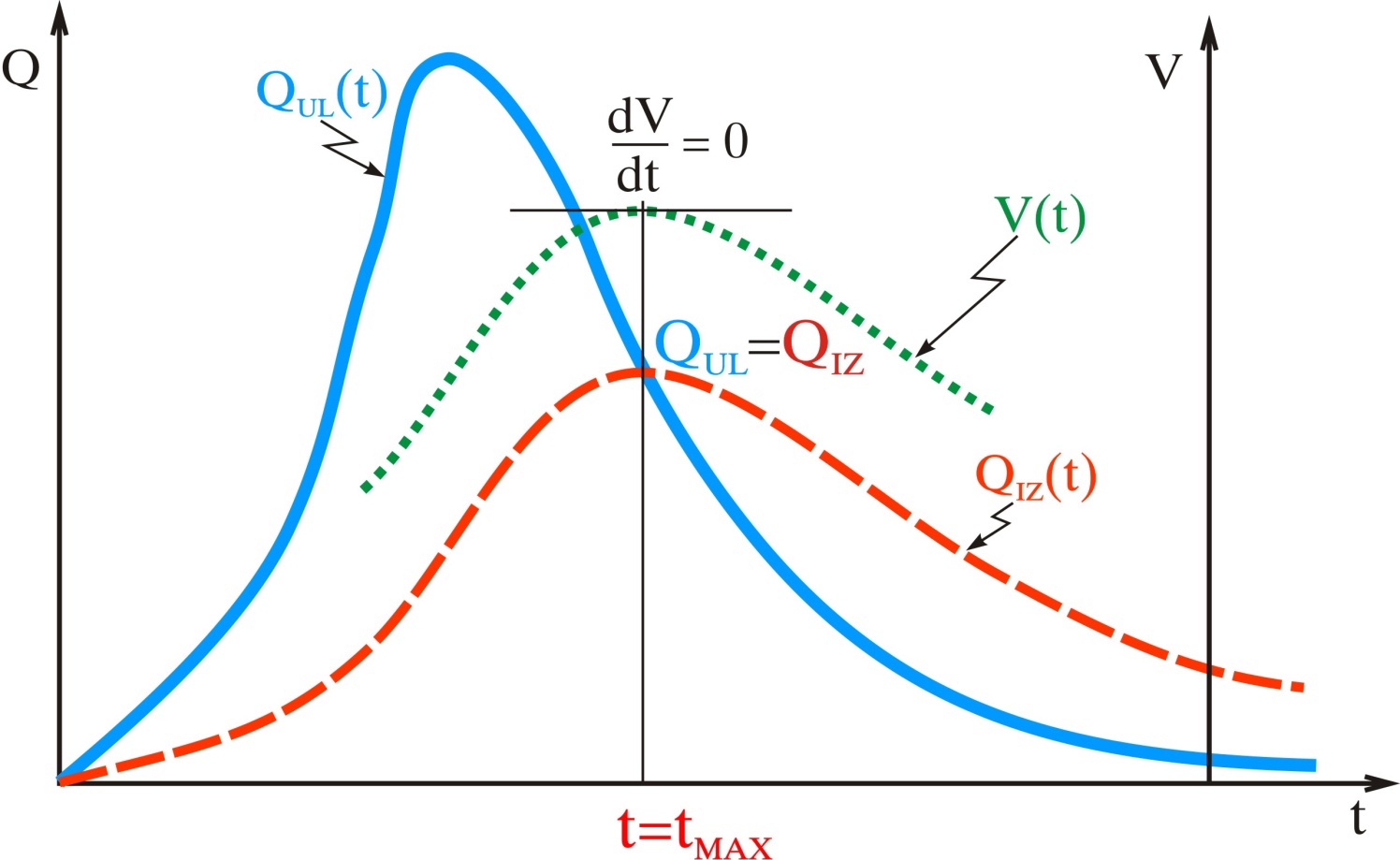